О создании секции «Коморбидность»
к.м.н., доцент кафедры терапии, клинической фармакологии и СМП МГМСУ,
главный клинический фармаколог ДЗ САО Москвы
Скотников Антон Сергеевич
Внутренняя симметрия человеческого тела
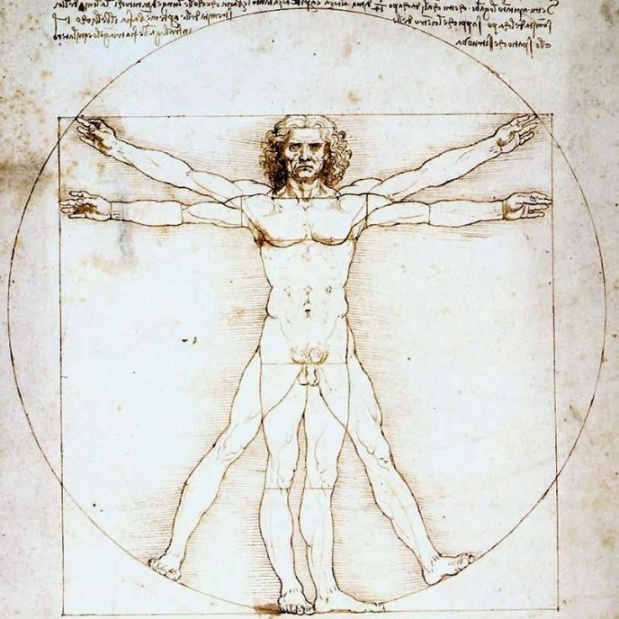 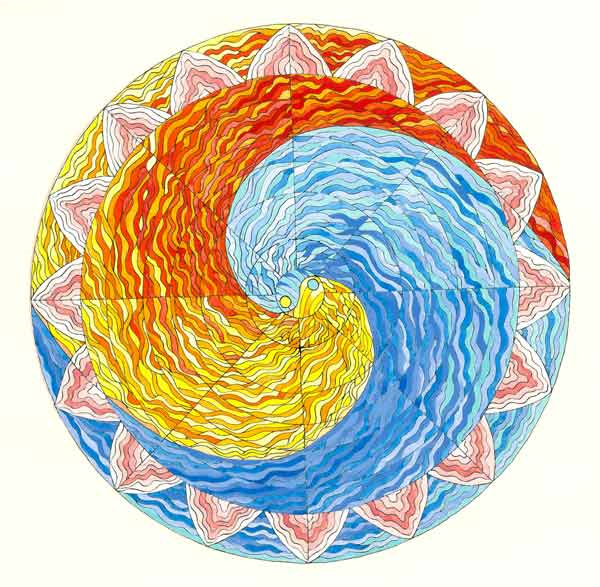 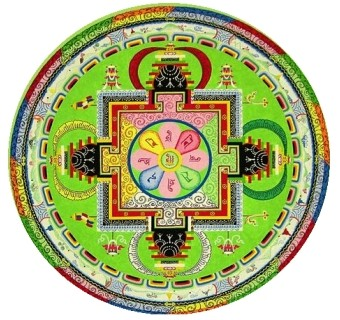 «Всё в организме взаимосвязано»
«Ничто не проходит бесследно»
«Отдельных болезней не существует»
В реальной жизни идеальный с точки зрения природы организм ежесекундно сталкивается с множеством патологических агентов

Интенсивность ответа организма постепенно уменьшается с возрастом и угасает на фоне иммунодефицита

Системность поражения
«Не должно лечить и самой болезни, для которой части и названия не находим, не должно лечить и причину болезни, которая часто ни нам, ни больному, ни окружающим его неизвестны, а должно лечить самого больного, его состав, его орган, его силы»
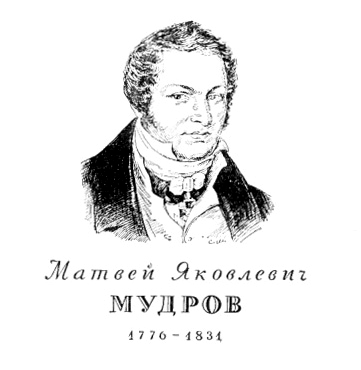 Индивидуальный подход к больному диктует необходимость разностороннего изучения клиники основного, сопутствующих и перенесенных заболеваний, а также их комплексной диагностики и рационального лечения!
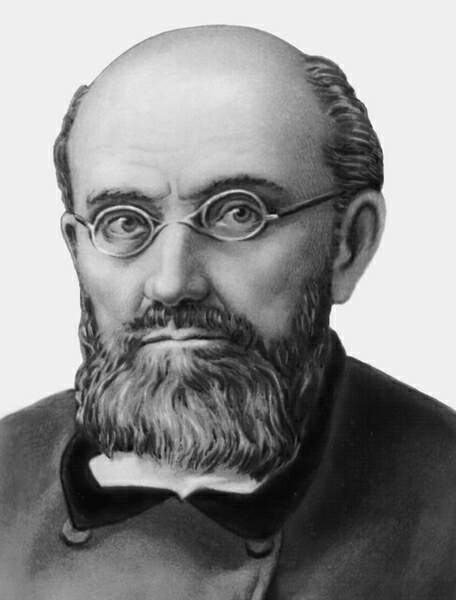 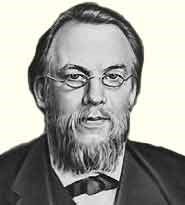 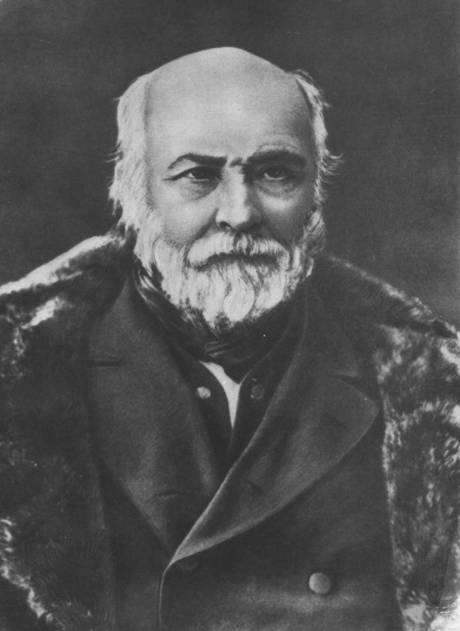 Г.А. Захарьин
(1829-1897)
С.П. Боткин
(1832-1889)
Н.И. Пирогов
(1810-1881)
«Понятие о болезни неразрывно связано с ее причиной, действующей или непосредственно на заболевший организм, или через его ближайших и отдаленных родителей»
«Будущее принадлежит медицине предупредительной – эта наука, идя рука об руку с лечебной, принесет несомненную пользу человечеству»
«Организм – это целостная система, а болезнь – это результат неблагоприятного воздействия внешней среды»
Инь и Ян
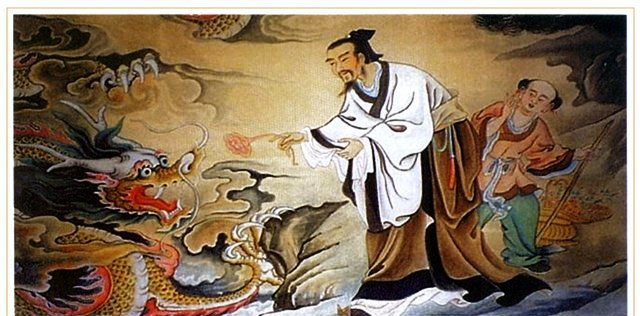 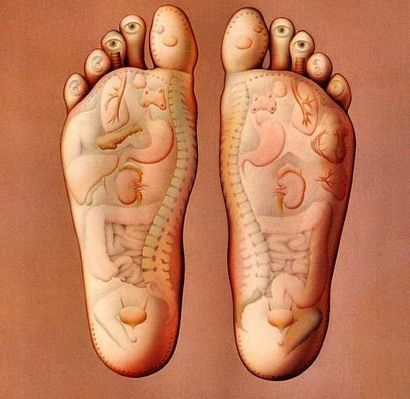 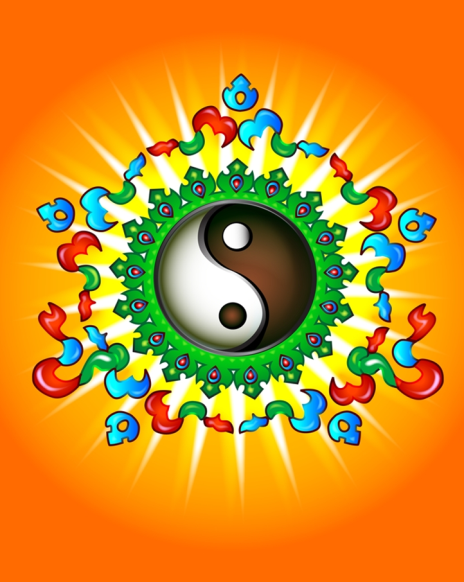 Инь – «плотные органы» (печень, сердце, перикард, селезёнка, лёгкие, почки)

 Ян – «полые органы» (желчный пузырь, мочевой пузырь, тонкий и толстый кишечник, желудок, «три обогревателя» или «три части туловища»)

 Инь и Ян должны быть уравновешены и в природе, в обществе и в человеческом организме
Крылатый солнечный диск
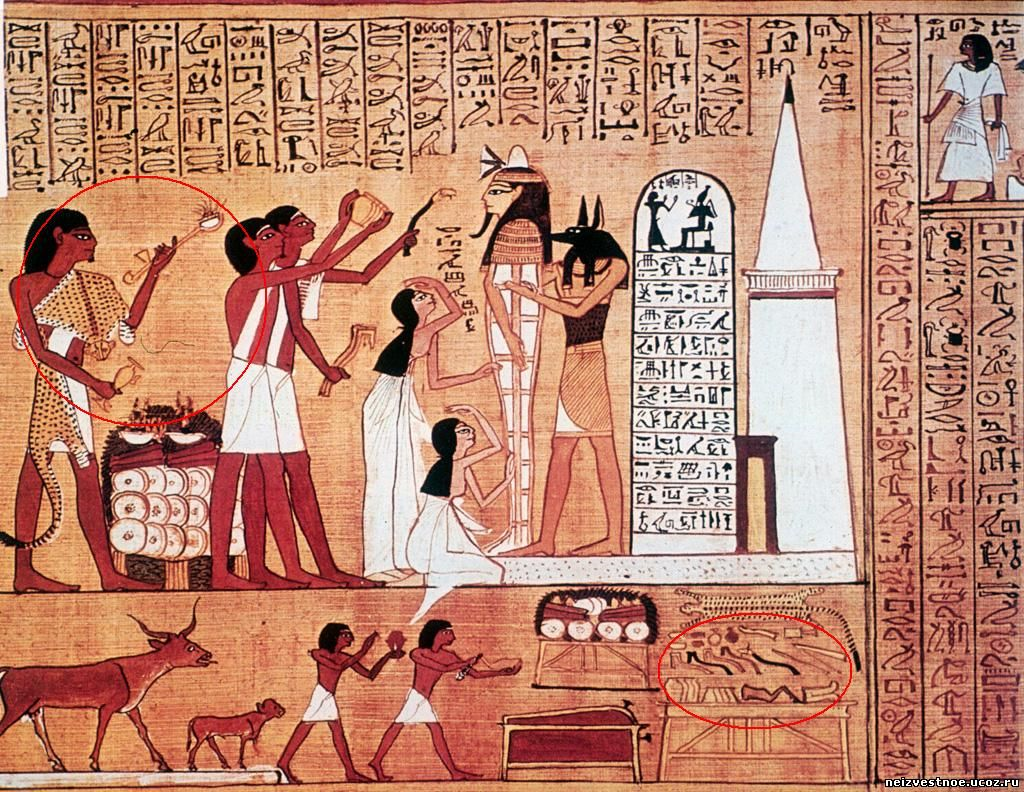 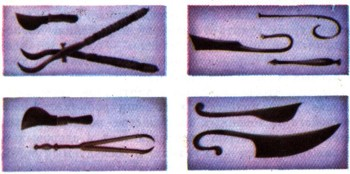 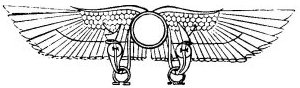 «Скажи больному только: «С этой болезнью я справлюсь», или «С этой болезнью я, возможно, справлюсь», или «С этой болезнью я не справлюсь», но скажи ему это сразу»
Диагностика болезней по пульсу, аюрведа, тибетская медицина
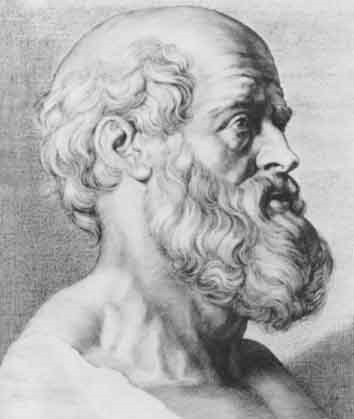 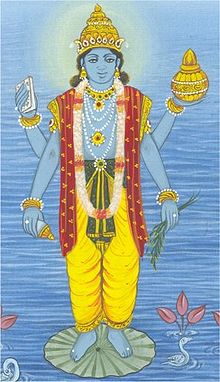 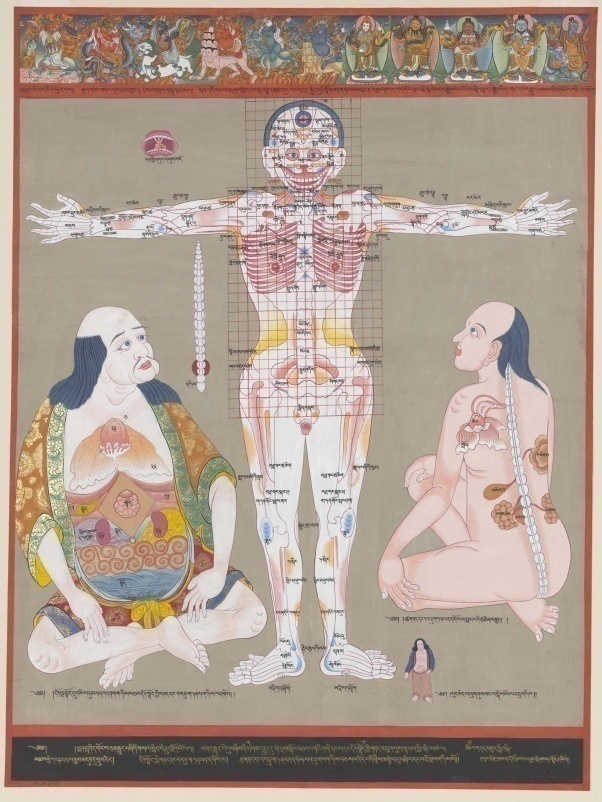 «Осмотр тела – целое дело: он требует знания, слуха, обаняния, осязания, языка, рассуждения»

 «Из двух страданий, происшедших в одно время, но не в одном и том же месте тела, более сильное ослабляет другое»

 «Больной должен вместе с врачом бороться с болезнью»
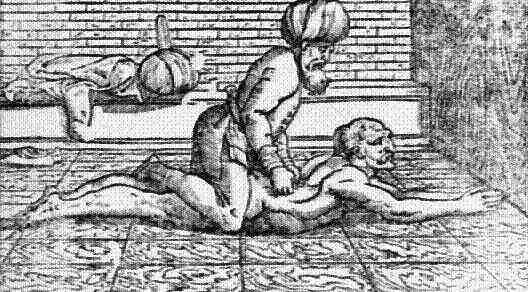 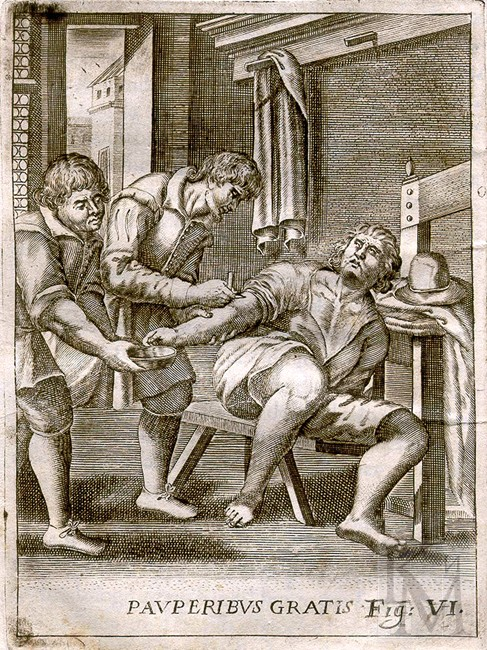 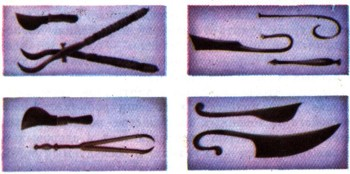 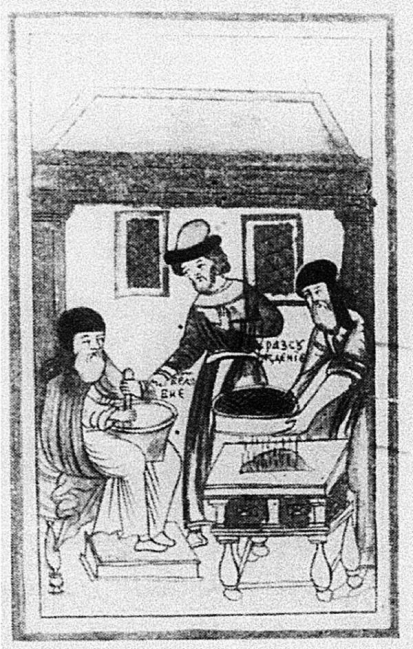 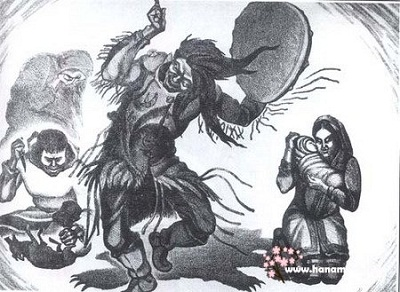 Костоправство
 Кровопускание
 Хирургия
 Акупунктура
 Шаманство
 Заговоры
 Сметание болезни
 Знахарство
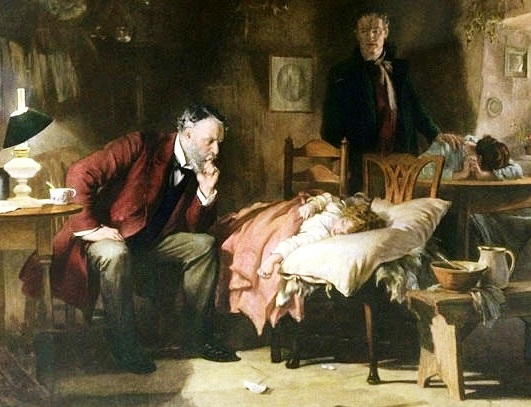 Современная медицина, отличается обилием диагностических методик и разнообразием лечебных процедур, а потому требует конкретизации
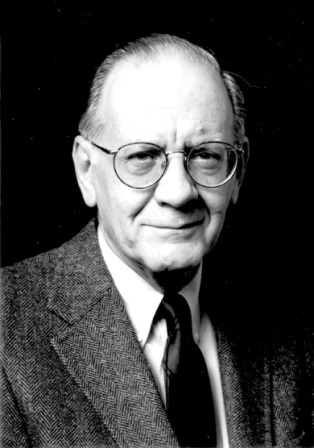 Как всесторонне оценить больного, страдающего одновременно несколькими заболеваниями, с чего начать его обследование и на что в первую очередь направить лечение?
Коморбидность (лат. со - вместе, morbus – болезнь) – это наличие дополнительной клинической картины, которая уже существует или может появиться самостоятельно, помимо текущего заболевания, и всегда отличается от него
A.R. Feinstein
(1926-2001)
В ближайшие годы после открытия коморбидности она была выделена в качестве отдельного научно-исследовательского направления
Коморбидность в психиатрии
Коморбидность в клинике внутренних болезней
I. Jensen (1975)
J.H. Boyd (1984)
J.D. Burke (1984)
W.C. Sanderson (1990)
Ю.Л. Нуллер (1993)
L. Robins (1994)
А.Б. Смулевич (1997)
C.R. Cloninger (2002)
M.H. Kaplan (1974)
M.E. Charlson (1987)
F.G. Schellevis (1993)
H.C. Kraemer (1995)
M. van den Akker (1996)
T. Pincus (1996)
A. Grimby (1997)
S. Greenfield (1999)
M. Fortin (2004)
A. Vanasse (2005)
C. Hudon (2005)
Л.Б. Лазебник (2005)
А.Л. Вёрткин (2007)
О.В. Зайратьянц (2008)
G.E. Caughey (2008)
Ф.И. Белялов (2009)
Л.А. Лучихин (2010)
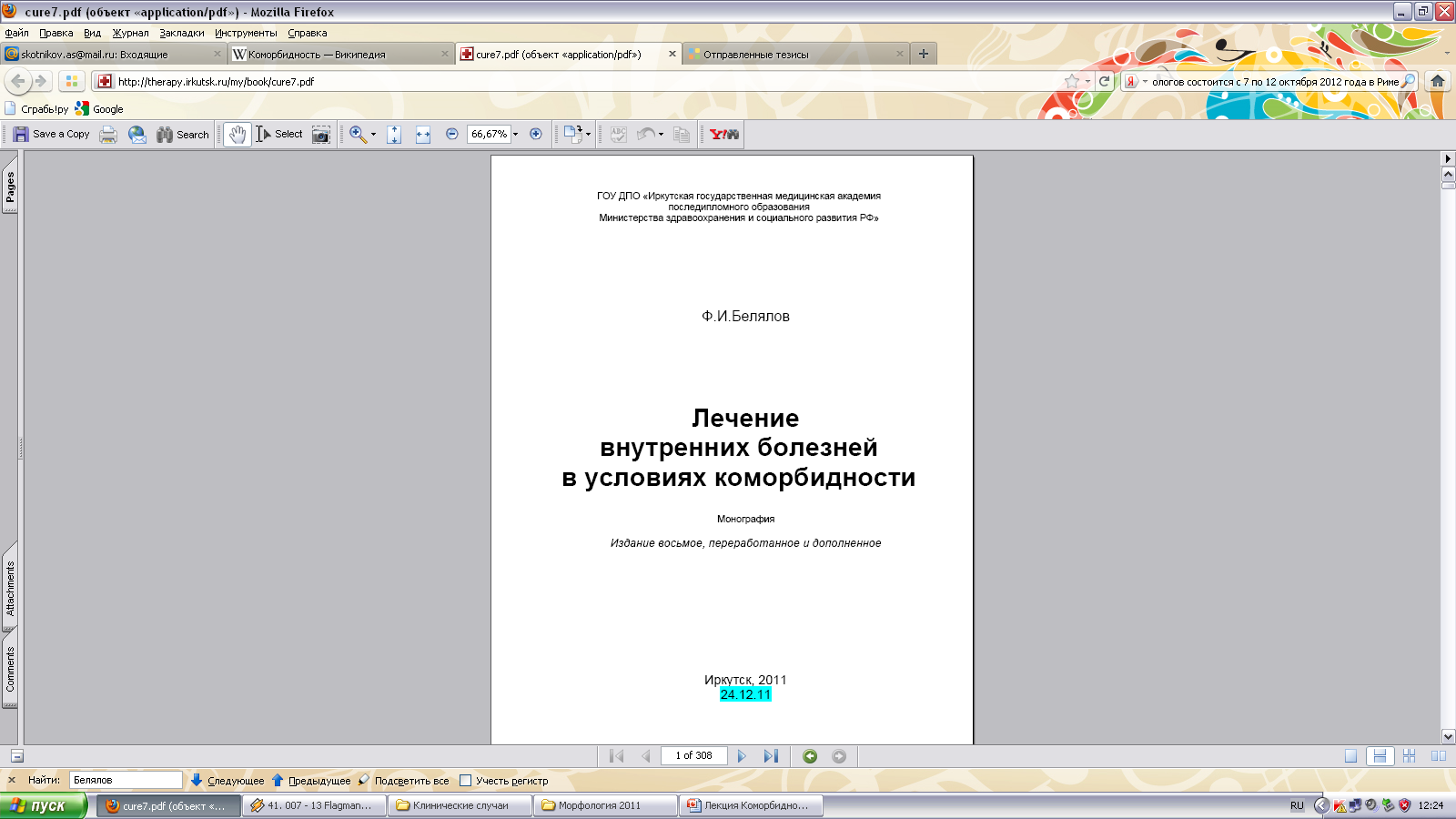 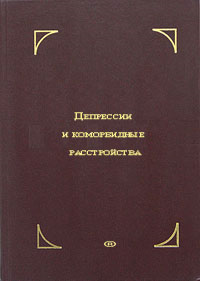 Синонимы коморбидности
Мультиморбидность
Полиморбидность
Полипатия
Двойной диагноз
Соболезненность
Плюрипатология
Мультифакториальные заболевания
Классификация коморбидности
Причинная коморбидность
Хронологическая коморбидность
ИБС
ХОБЛ
Осложнённая коморбидность
Транснозологическая коморбидность
Ятрогенная коморбидность
ИБС
ГБ
Неуточнённая коморбидность
Транссиндромальная коморбидность
«Случайная» коморбидность
ХПН
Анемия
Причинная коморбидность
Вызвана параллельным поражением различных органов и систем, которое обусловлено единым патологическим агентом
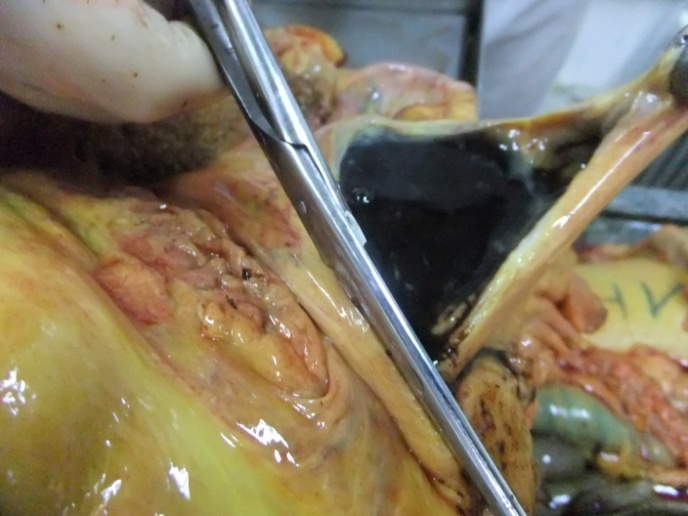 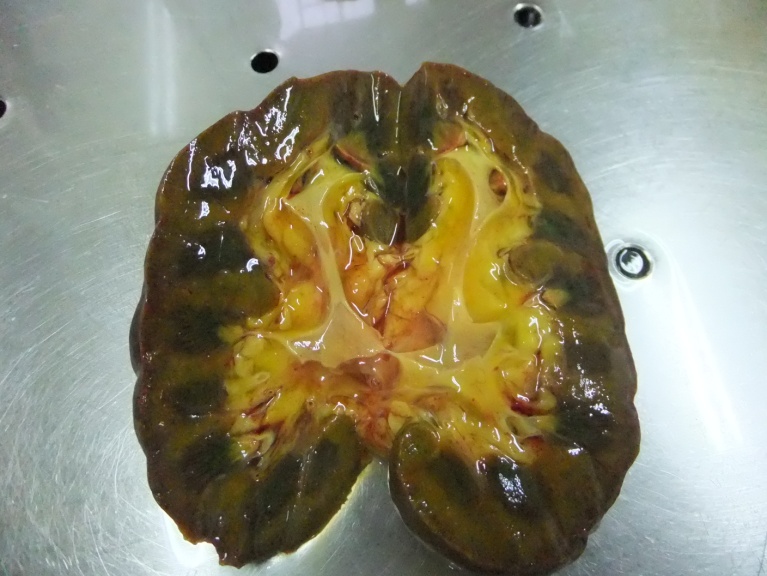 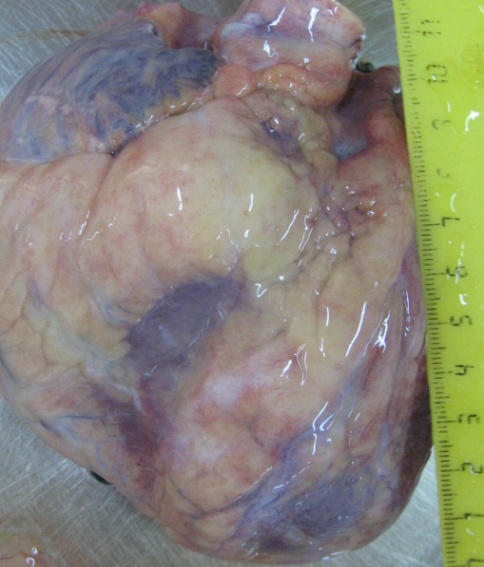 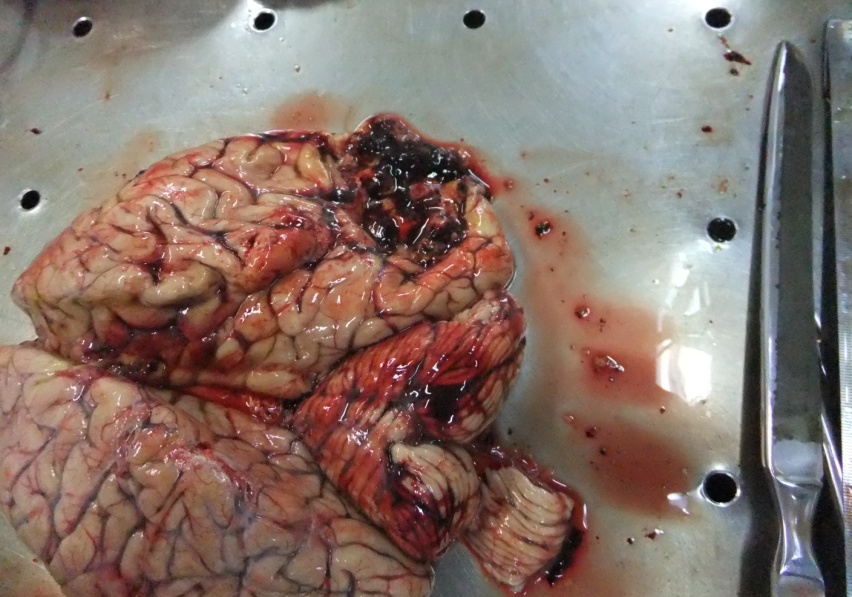 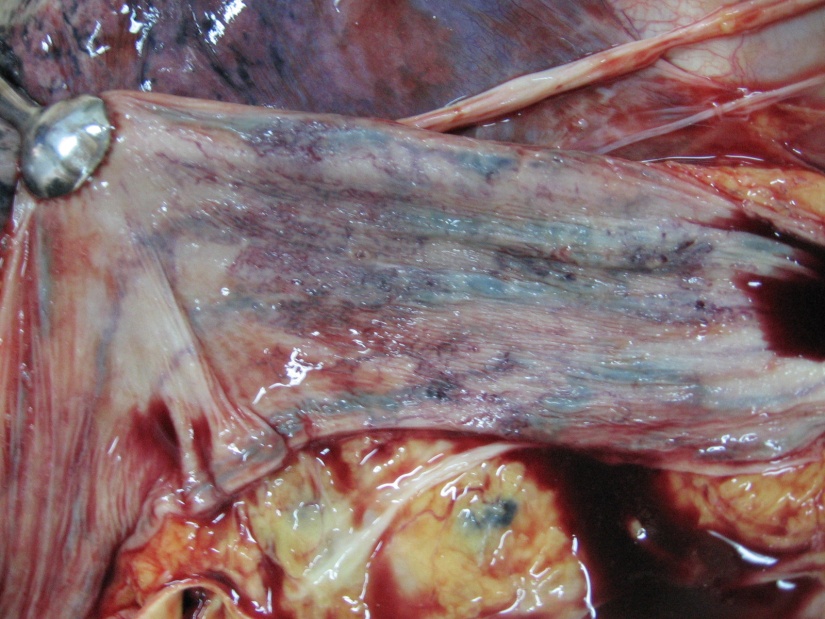 Фото из клинико-морфологического архива кафедры терапии, клинической фармакологии и СМП МГМСУ
Осложненная коморбидность
Является результатом основного заболевания и проявляется в виде поражения органов-мишеней
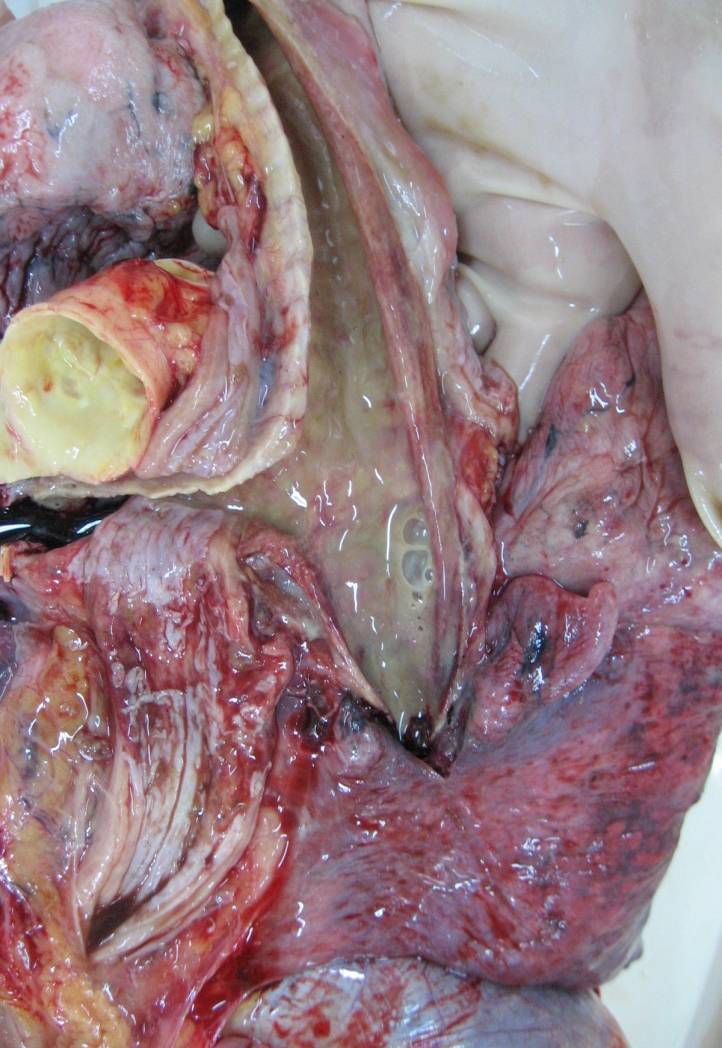 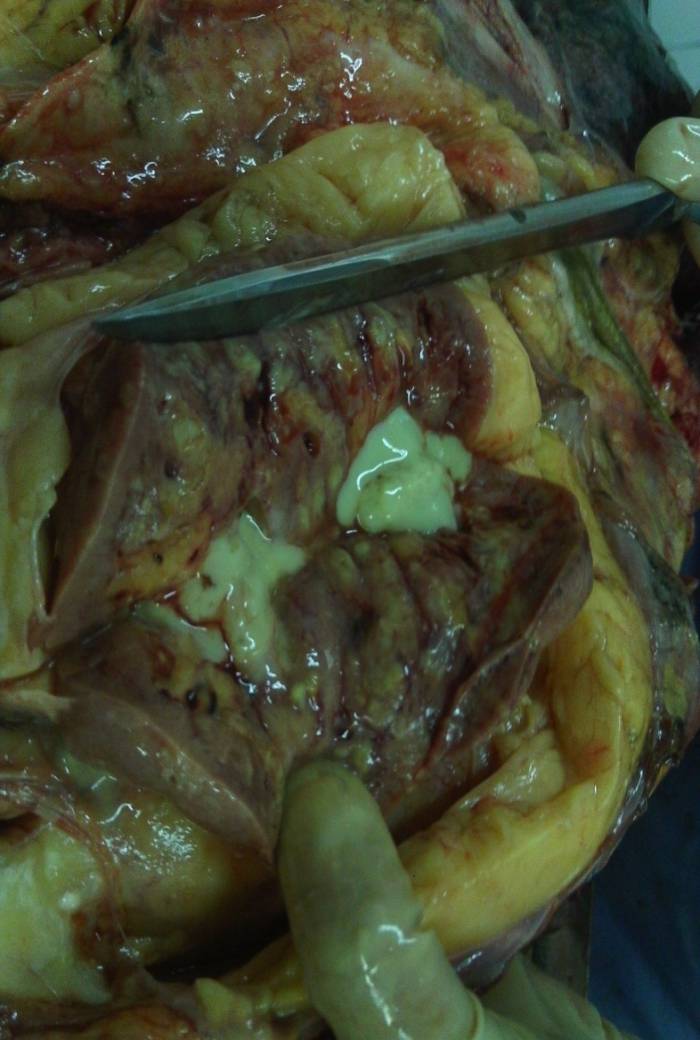 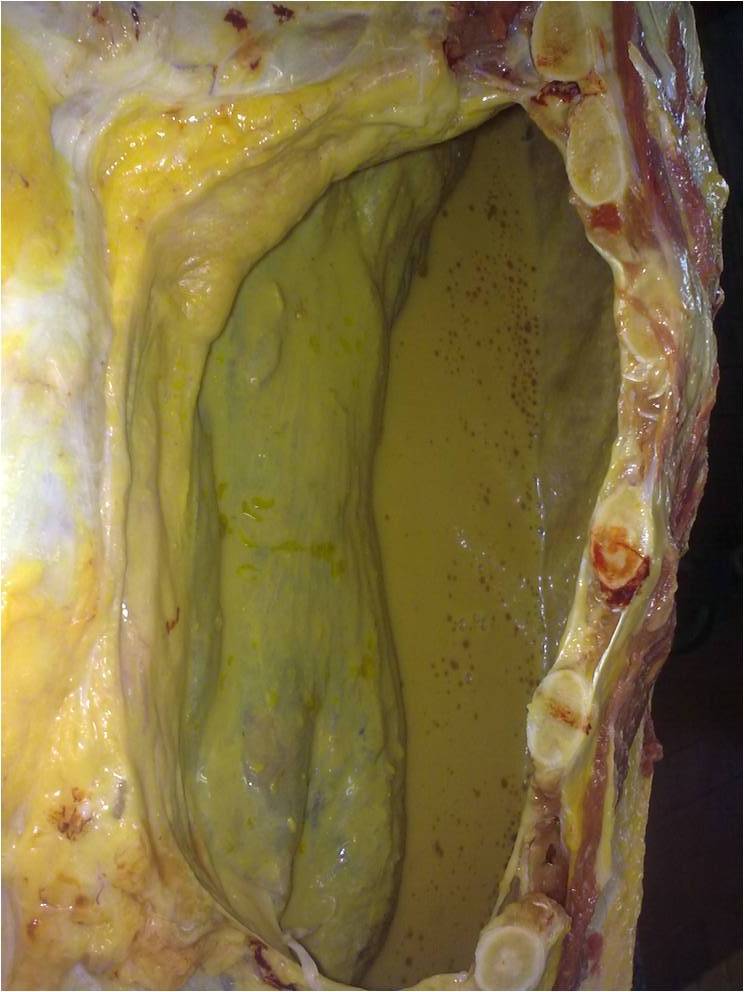 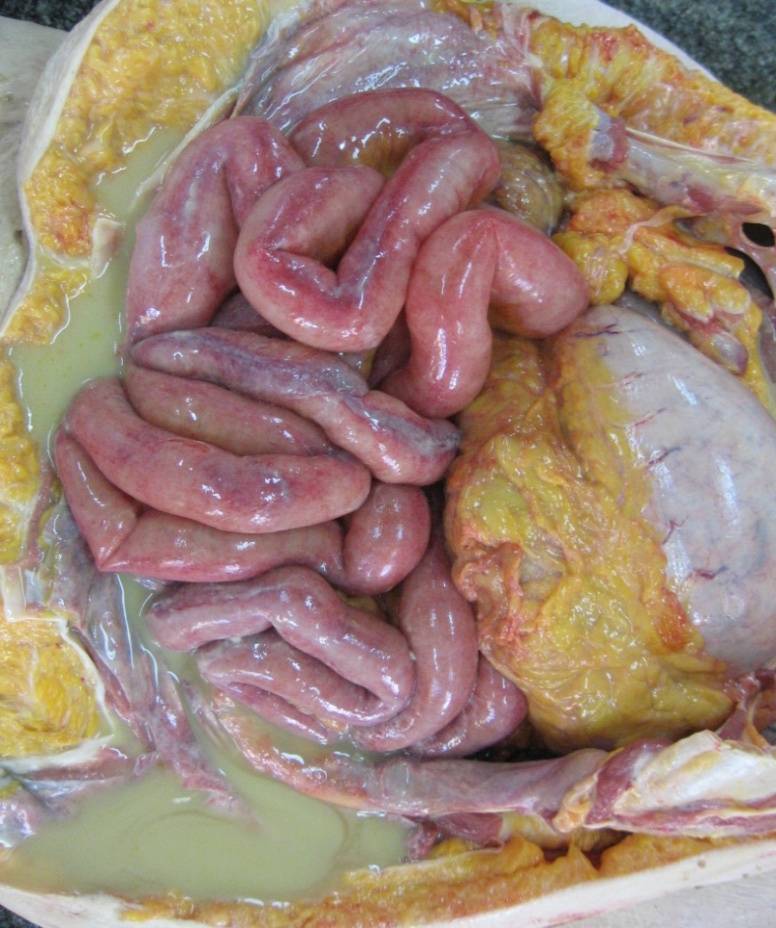 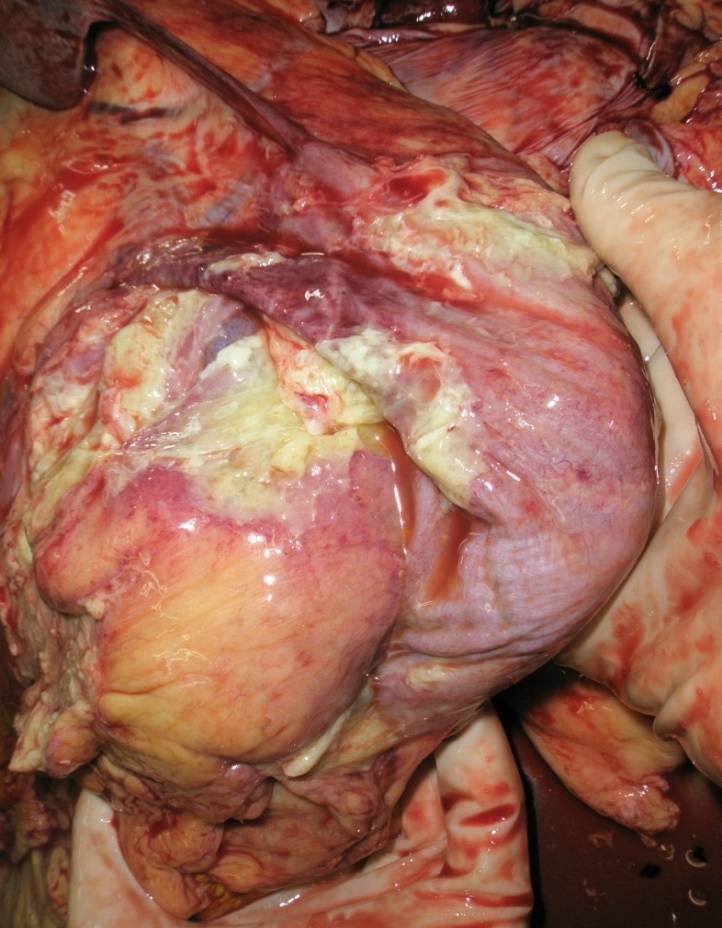 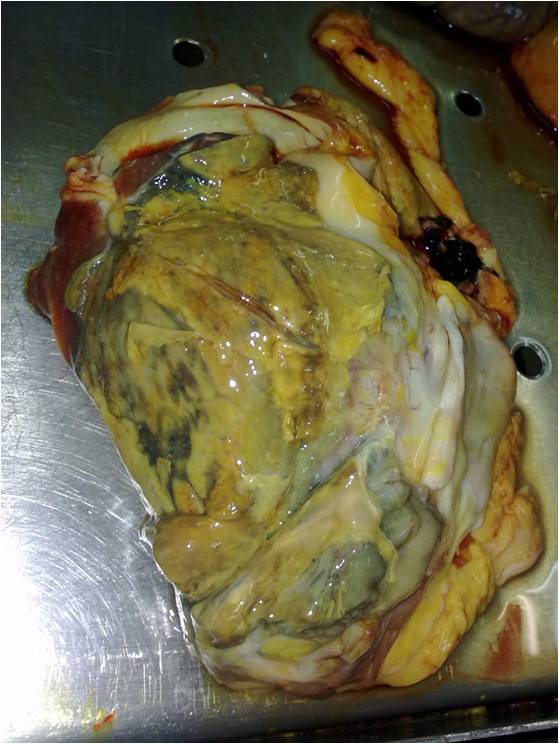 Фото из клинико-морфологического архива кафедры терапии, клинической фармакологии и СМП МГМСУ
Ятрогенная коморбидность
Проявляется при вынужденном негативном воздействии врача на пациента при условии заранее установленной опасности медицинской процедуры
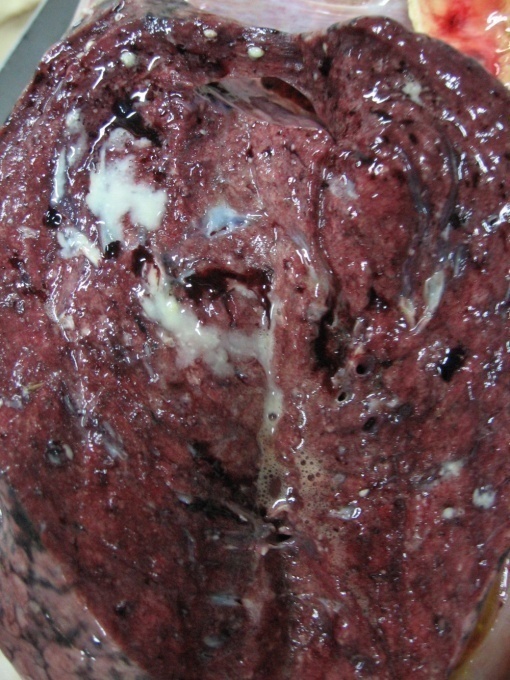 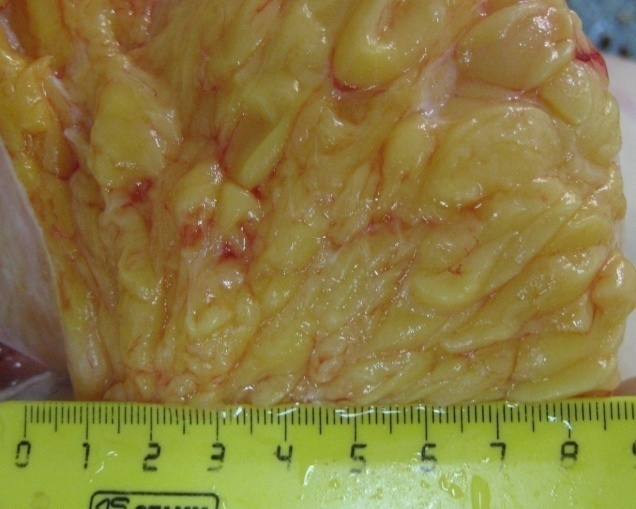 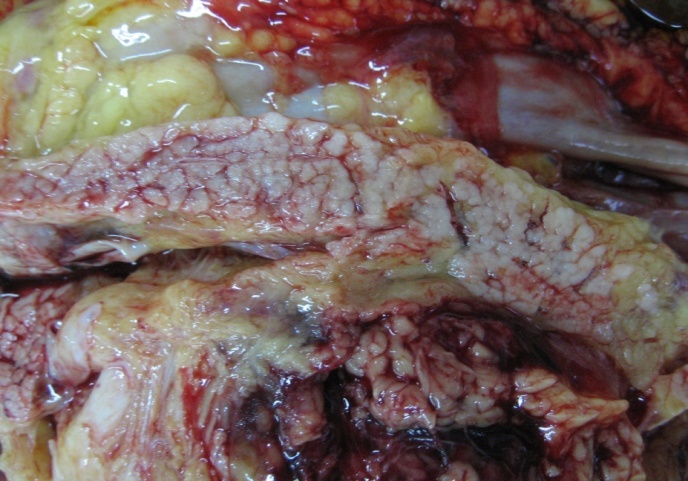 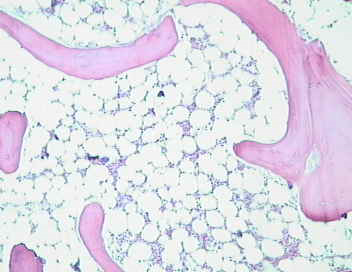 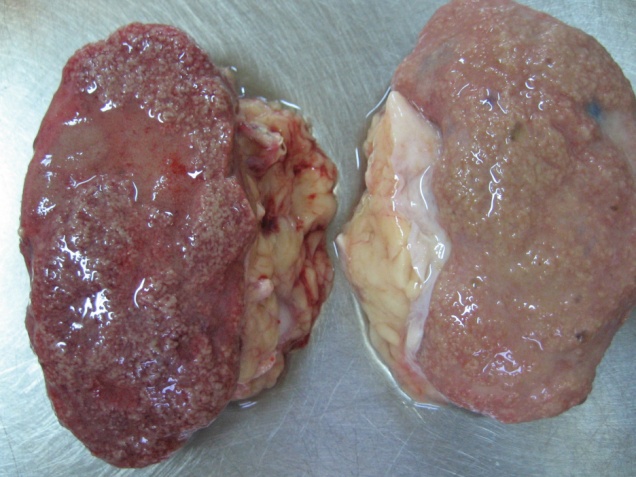 Фото из клинико-морфологического архива кафедры терапии, клинической фармакологии и СМП МГМСУ
Неуточнённая коморбидность
Предполагает наличие единых возможных патогенетических механизмов развития заболевания, но требует подтверждения этой гипотезы
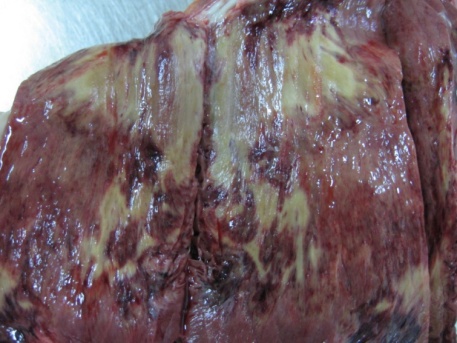 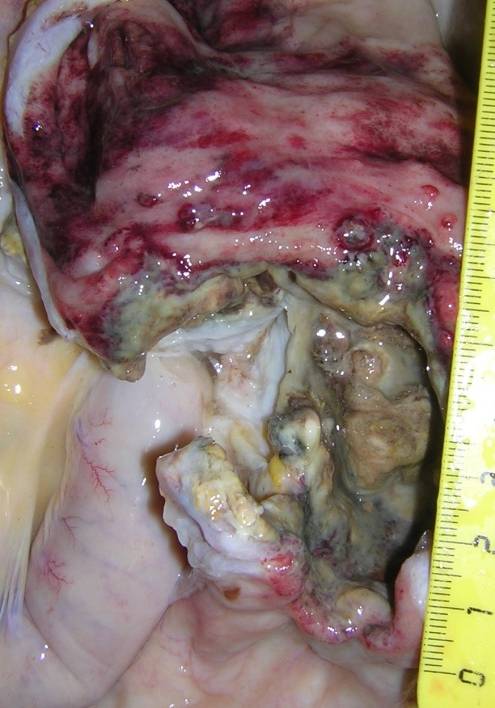 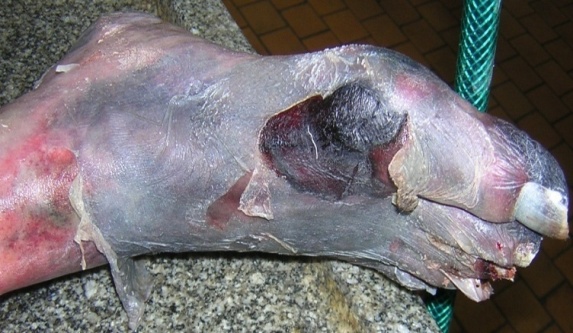 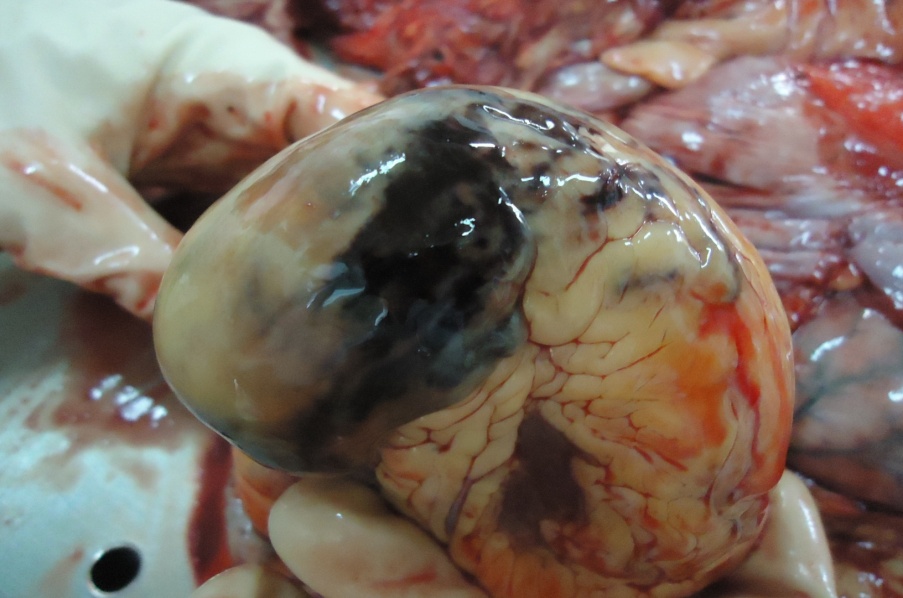 Фото из клинико-морфологического архива кафедры терапии, клинической фармакологии и СМП МГМСУ
Неуточнённая коморбидность
Заключается в «алогичном» сочетании болезней и в будущем может быть объяснена с клинических и научных позиций
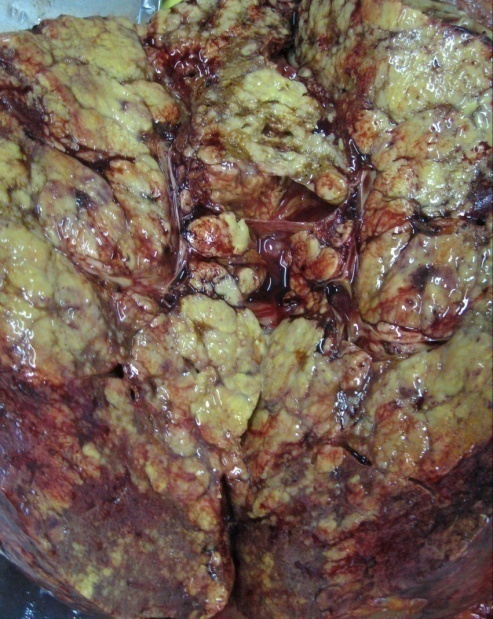 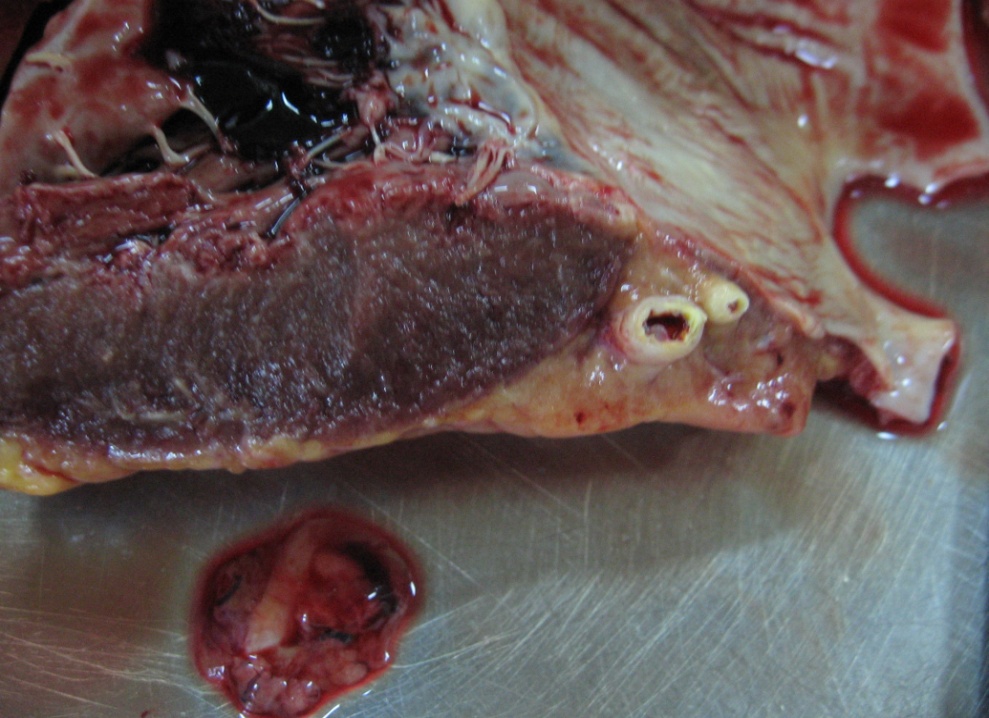 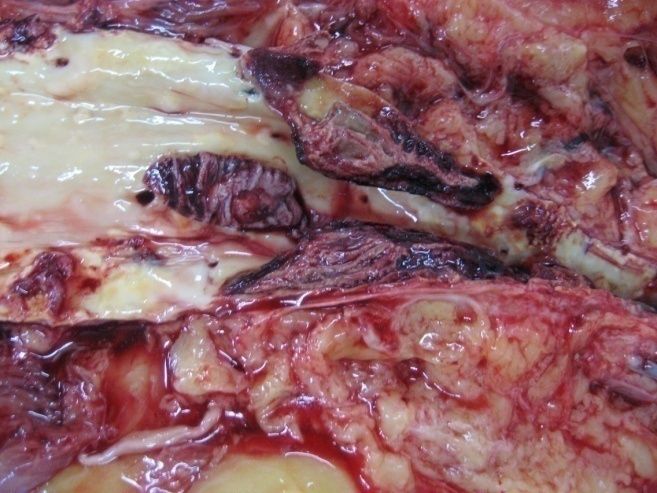 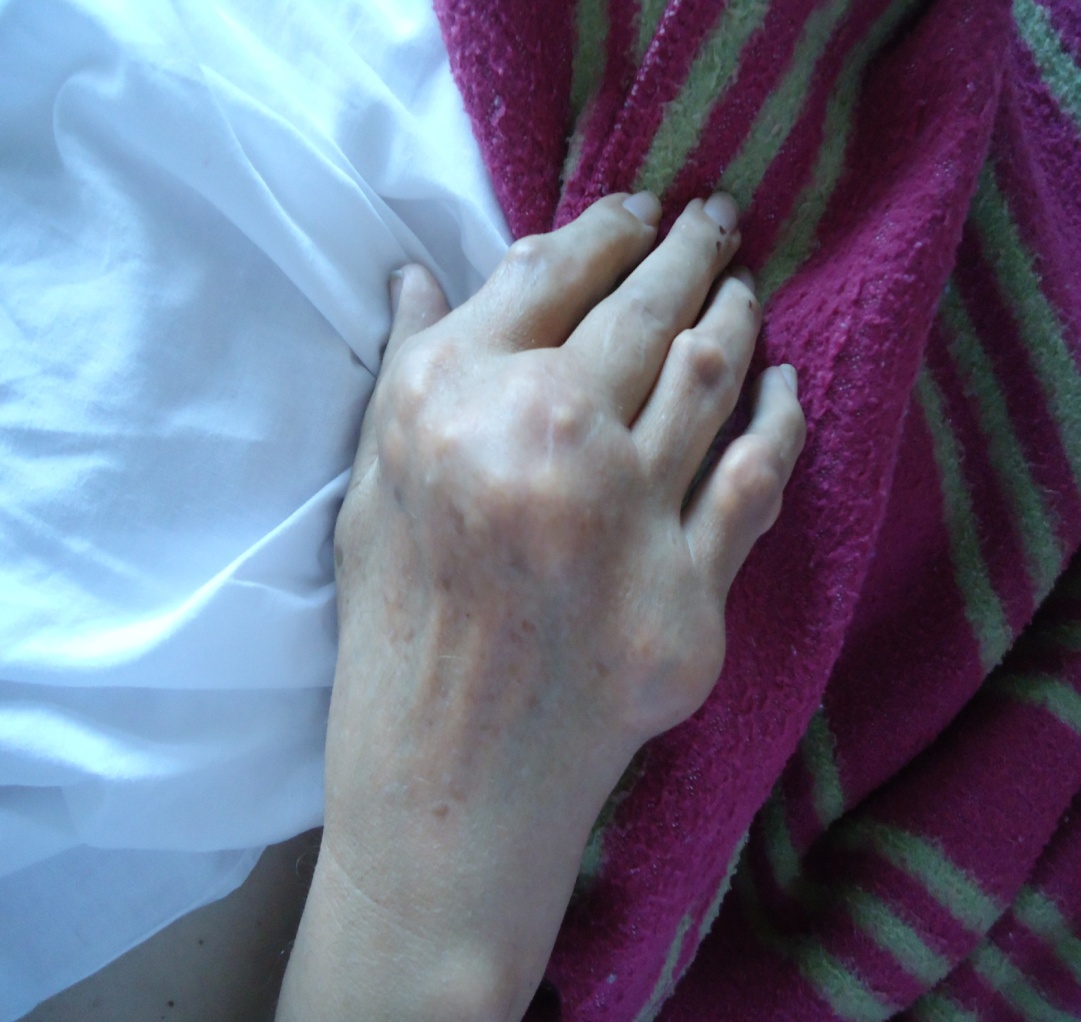 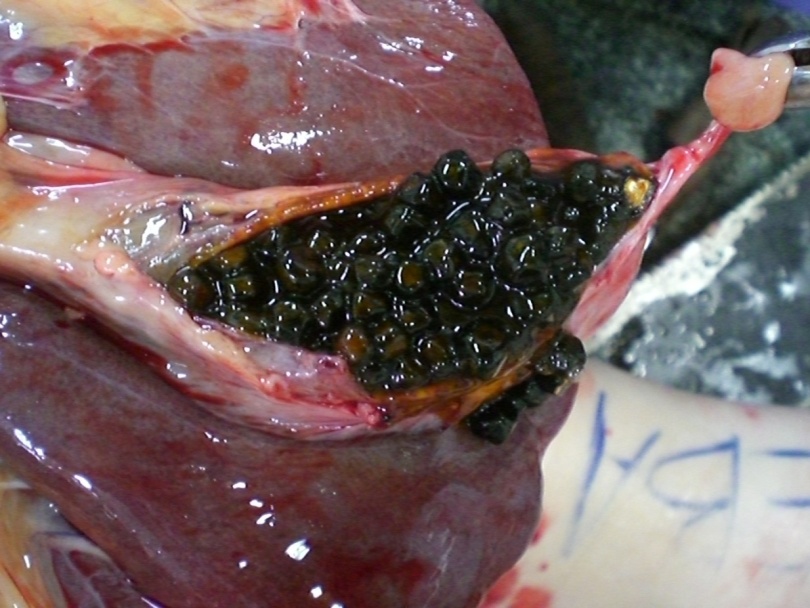 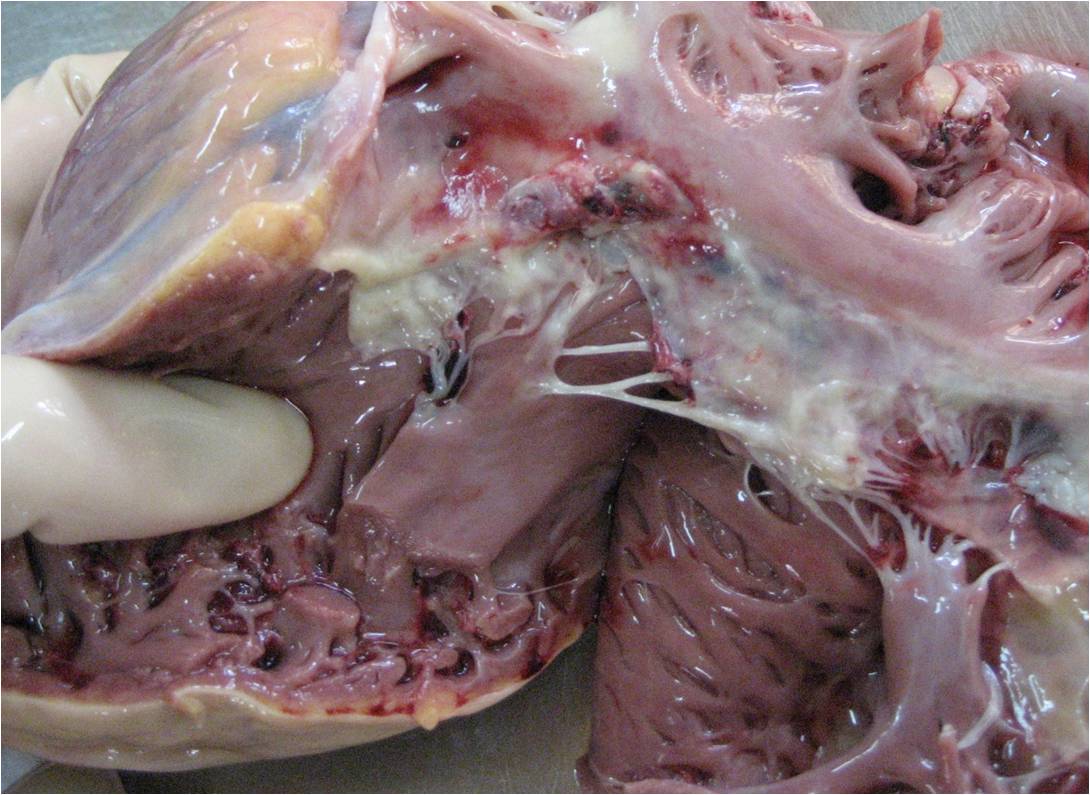 Фото из клинико-морфологического архива кафедры терапии, клинической фармакологии и СМП МГМСУ
Клинический пример:
1. Мужчина2. 73 года3. Внезапно возникшая давящая боль за грудиной4. Ранее боль проходила через несколько минут после приёма нитратов5. Приём трёх таблеток нитроглицерина обезболивающего эффекта не дал6. Много лет страдает ИБС7. Дважды перенес инфаркт миокарда8. Перенес ОНМК с левосторонней гемиплегией9. Страдает гипертонической болезнью10. Страдает сахарным диабетом 2 типа с диабетической нефропатией11. Страдает ДГПЖ12. Страдает хроническим панкреатитом13. Страдает остеопорозом14. Страдает варикозной болезнью вен ног15. Перенёс аппендэктомию16. Перенёс грыжесечение по поводу паховой грыжи слева17. Перенёс экстракцию хрусталика по поводу катаракты правого глаза 18. Регулярно принимает гипотензивные препараты, мочегонные и пероральные сахароснижающие средства, а также статины, антиагреганты и ноотропы
Как измерить у него коморбидность?
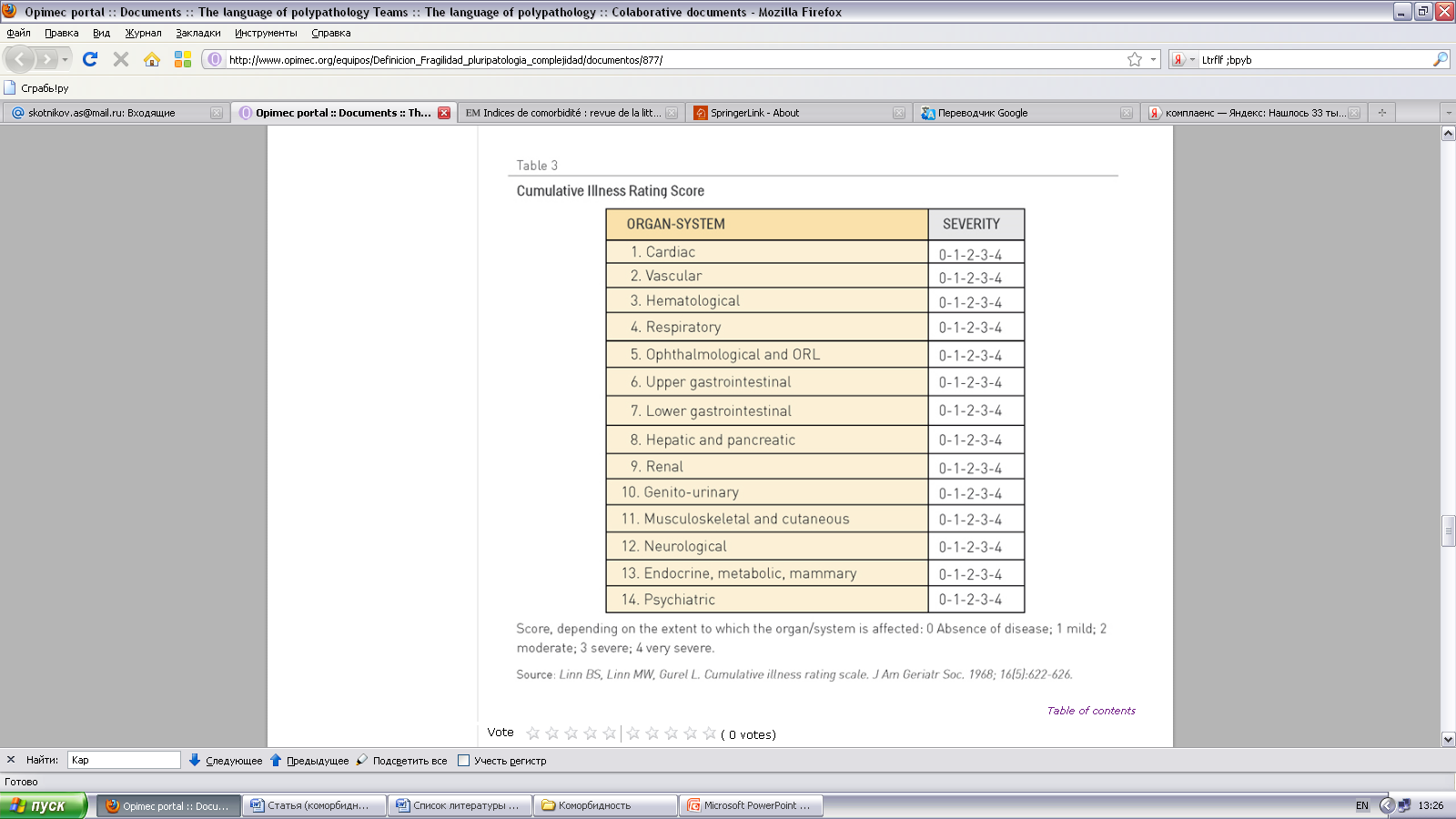 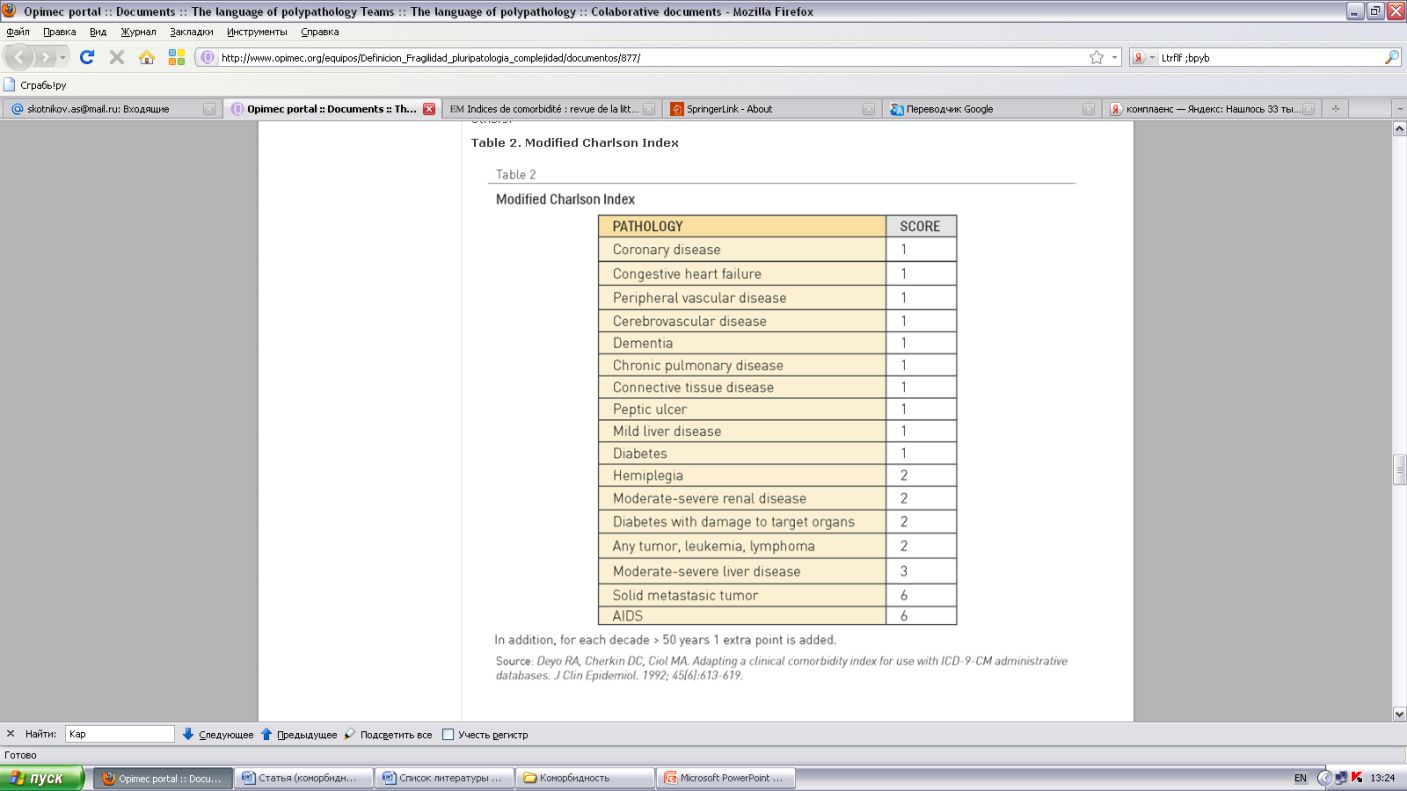 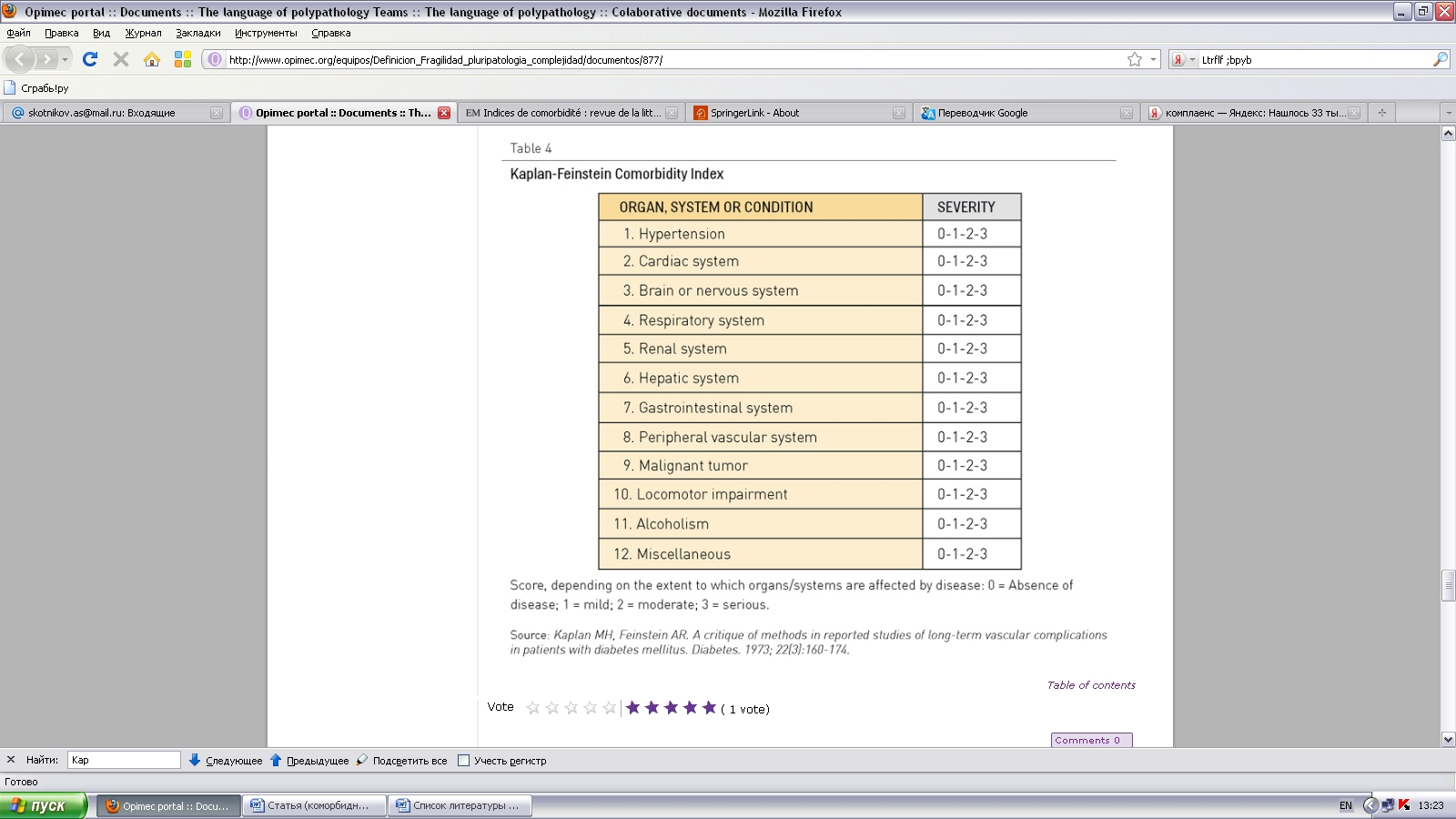 Cumulative Illness Rating Scale (1968)
индекс Kaplan-Fainstein (1978)
индекс Charlson (1987)
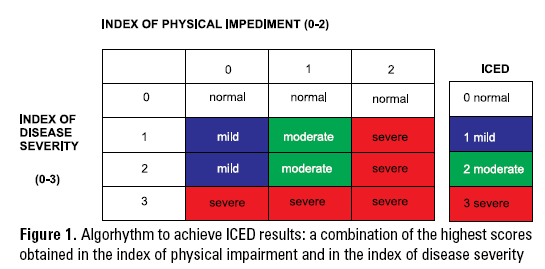 Total Illness Burden Index (2009)
Geriatric Index of Comorbidity (2002)
Functional Comorbidity Index (2005)
и т.д.
Index of Coexistent Disease (1993)
Cumulative Illness Rating Score (1968)
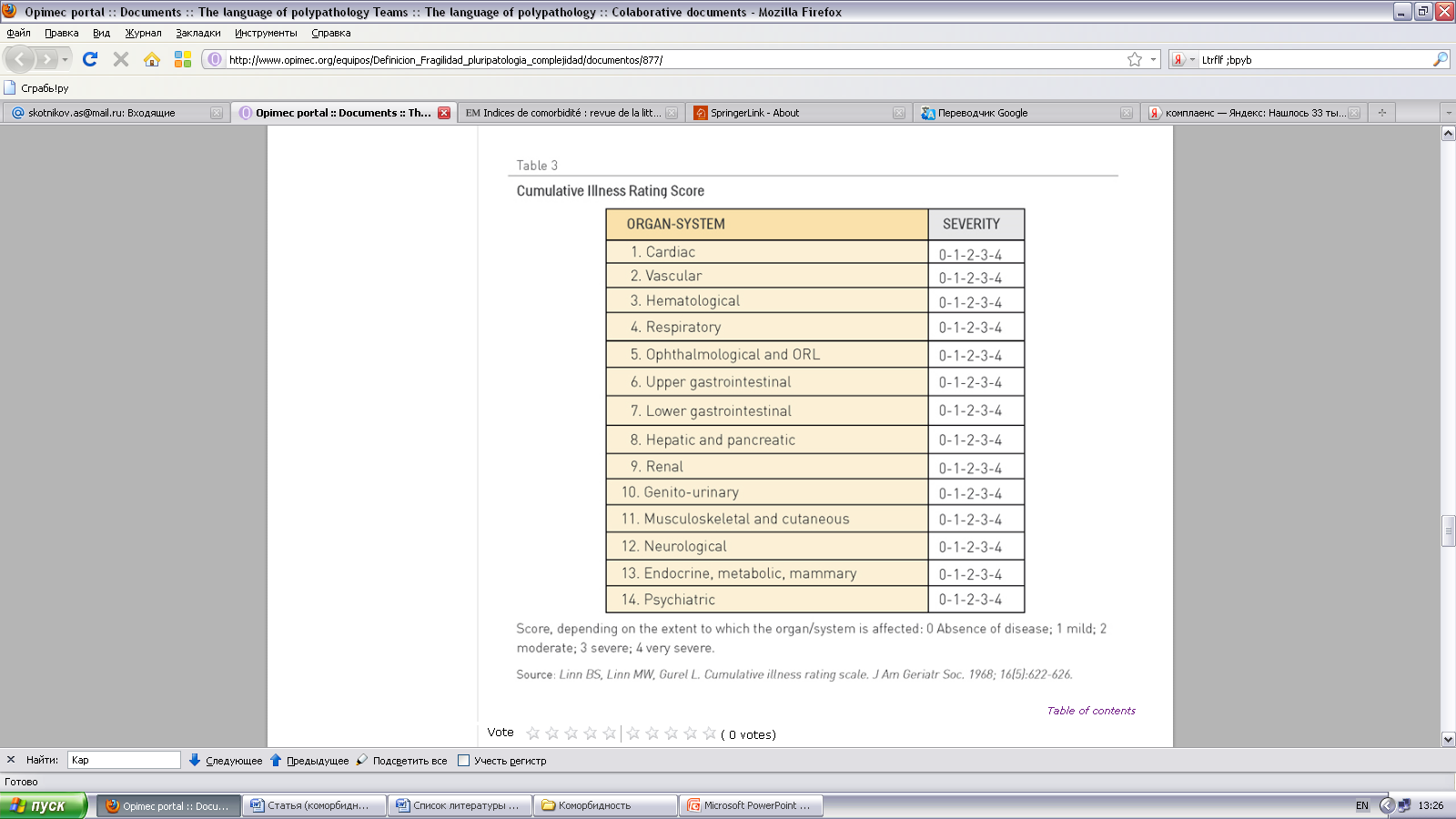 23 из 56 баллов (коморбидность средней тяжести)
индекс Kaplan-Fainstein (1973)
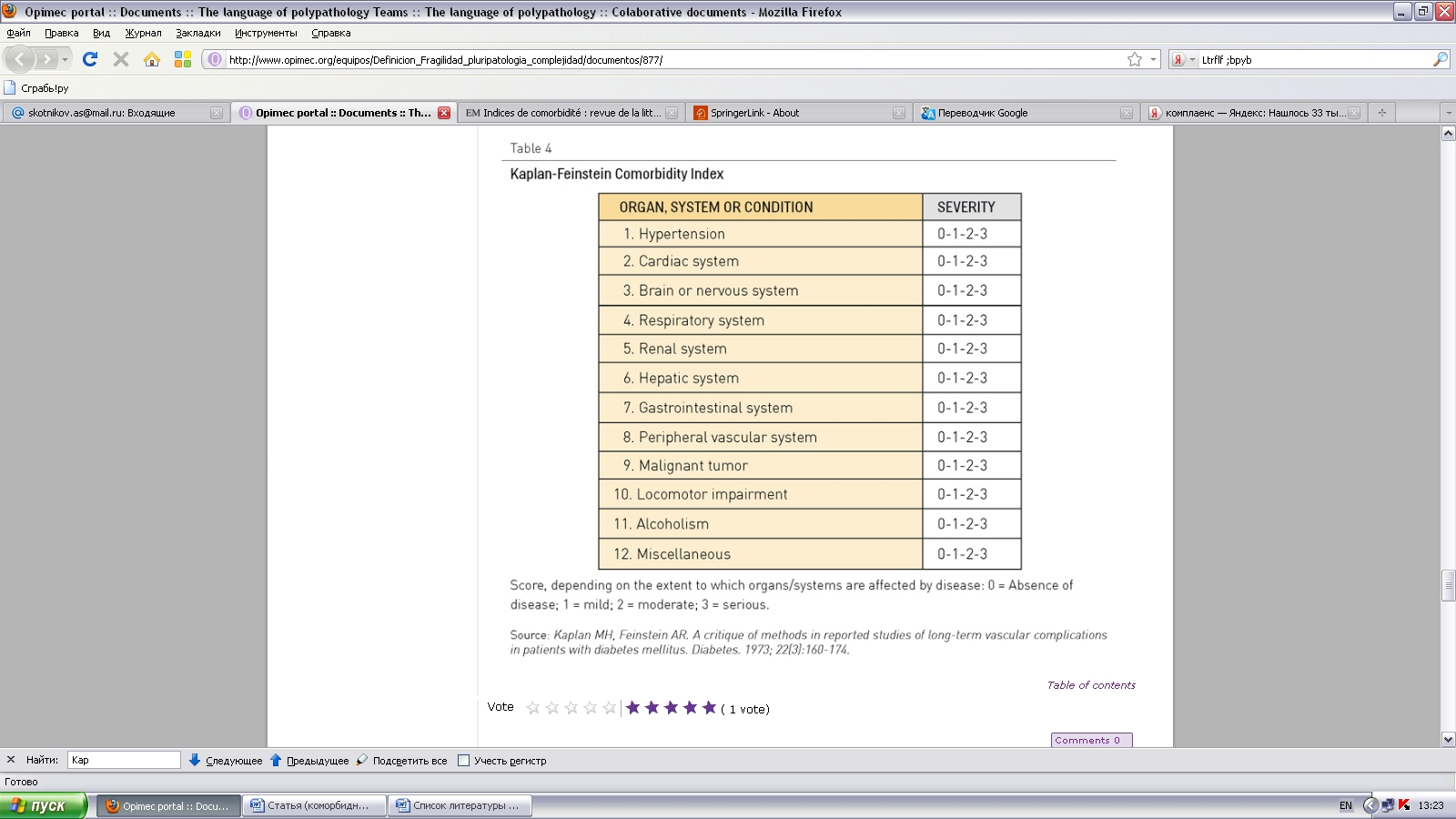 16 из 36 баллов (коморбидность средней тяжести)
индекс Charlson (1987)
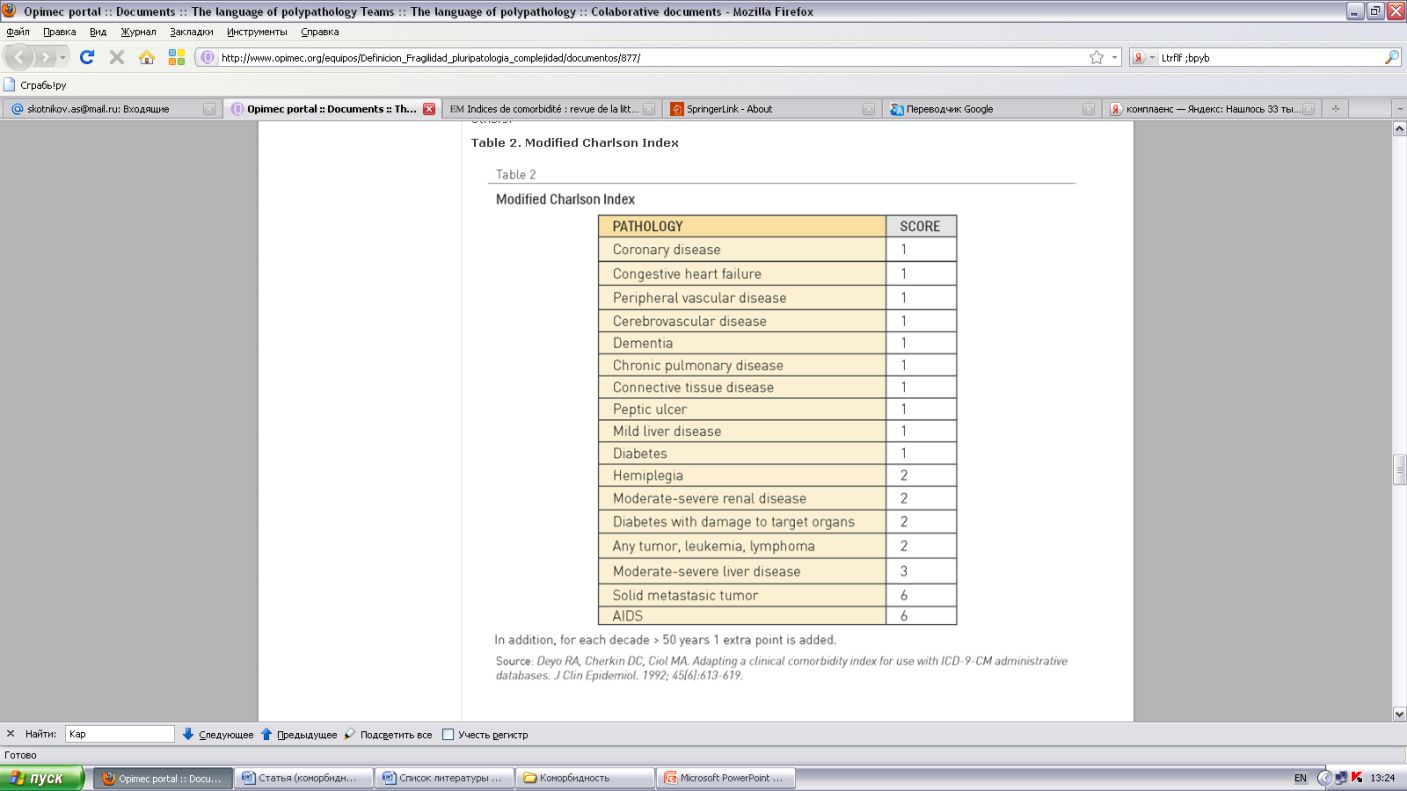 9 из 40 баллов (лёгкая коморбидность)
Index of Coexistent Disease (1993)
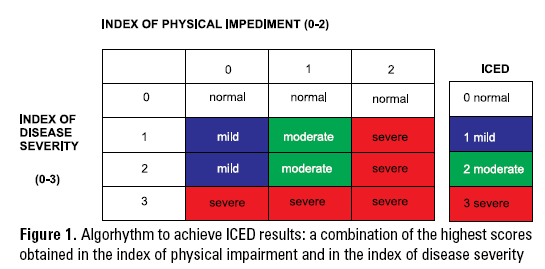 функция
болезнь
18 из 22 баллов (тяжёлая коморбидность)
24 из 57 баллов
(коморбидность средней тяжести)
Резюме:
1. Мужчина2. 73 года3. Внезапно возникшая давящая боль за грудиной4. Ранее боль проходила через несколько минут после приёма нитратов5. Приём трёх таблеток нитроглицерина обезболивающего эффекта не дал6. Много лет страдает ИБС7. Дважды перенес инфаркт миокарда8. Перенес ОНМК с левосторонней гемиплегией9. Страдает гипертонической болезнью10. Страдает сахарным диабетом 2 типа с диабетической нефропатией11. Страдает ДГПЖ12. Страдает хроническим панкреатитом13. Страдает остеопорозом14. Страдает варикозной болезнью вен ног15. Перенёс аппендэктомию16. Перенёс грыжесечение по поводу паховой грыжи слева17. Перенёс экстракцию хрусталика по поводу катаракты правого глаза 18. Регулярно принимает гипотензивные препараты, мочегонные и пероральные сахароснижающие средства, а также статины, антиагреганты и ноотропы
Коморбидность средней тяжести?
Полипрагмазия – одновременное неоправданное назначение больному множества лекарственных средств и лечебных процедур
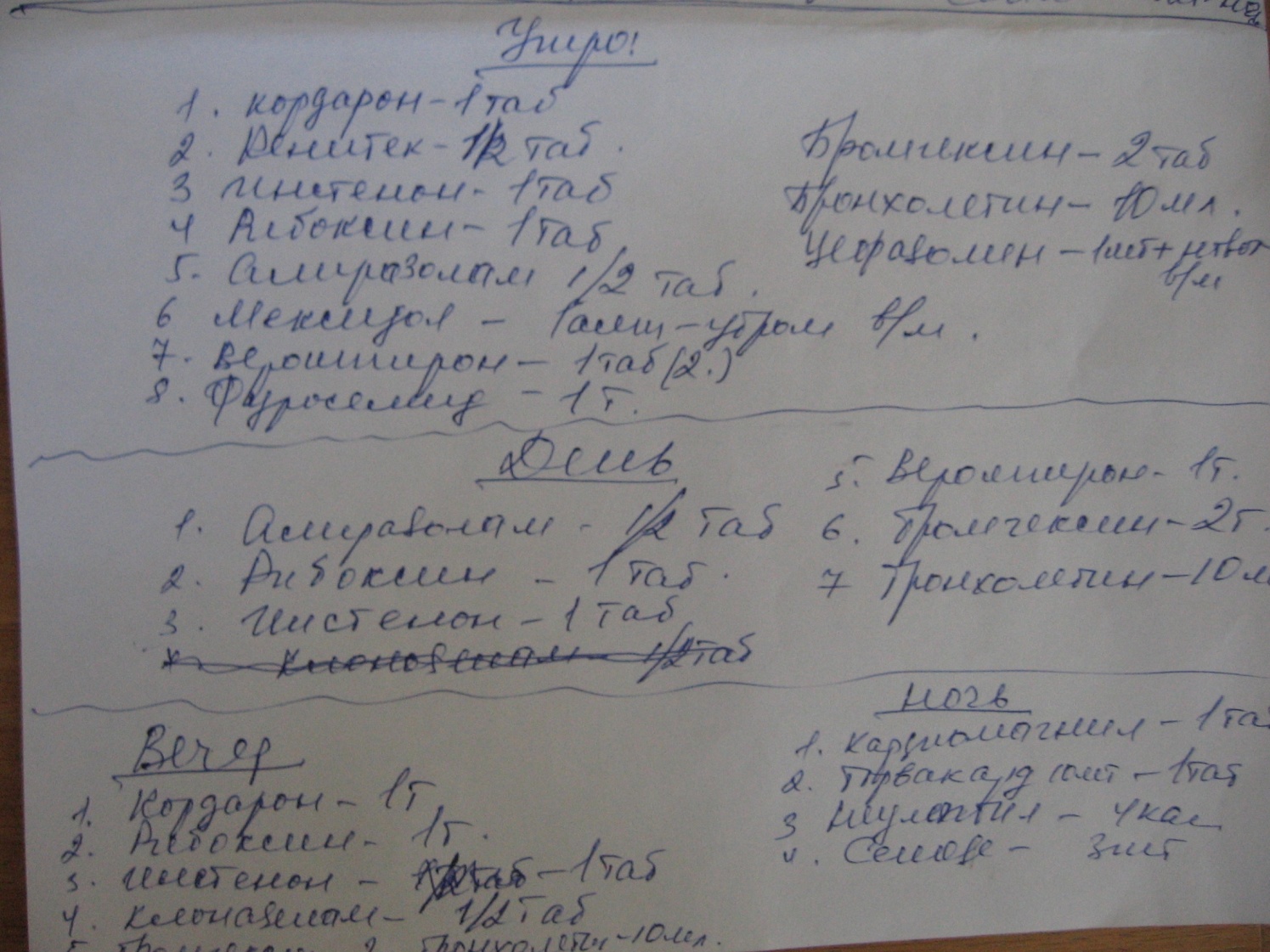 Модель коморбидности при сахарном диабете с возможными комбинациями и процентным соотношением встречаемости различных нозологических единиц у пациентов с нарушениями углеводного обмена
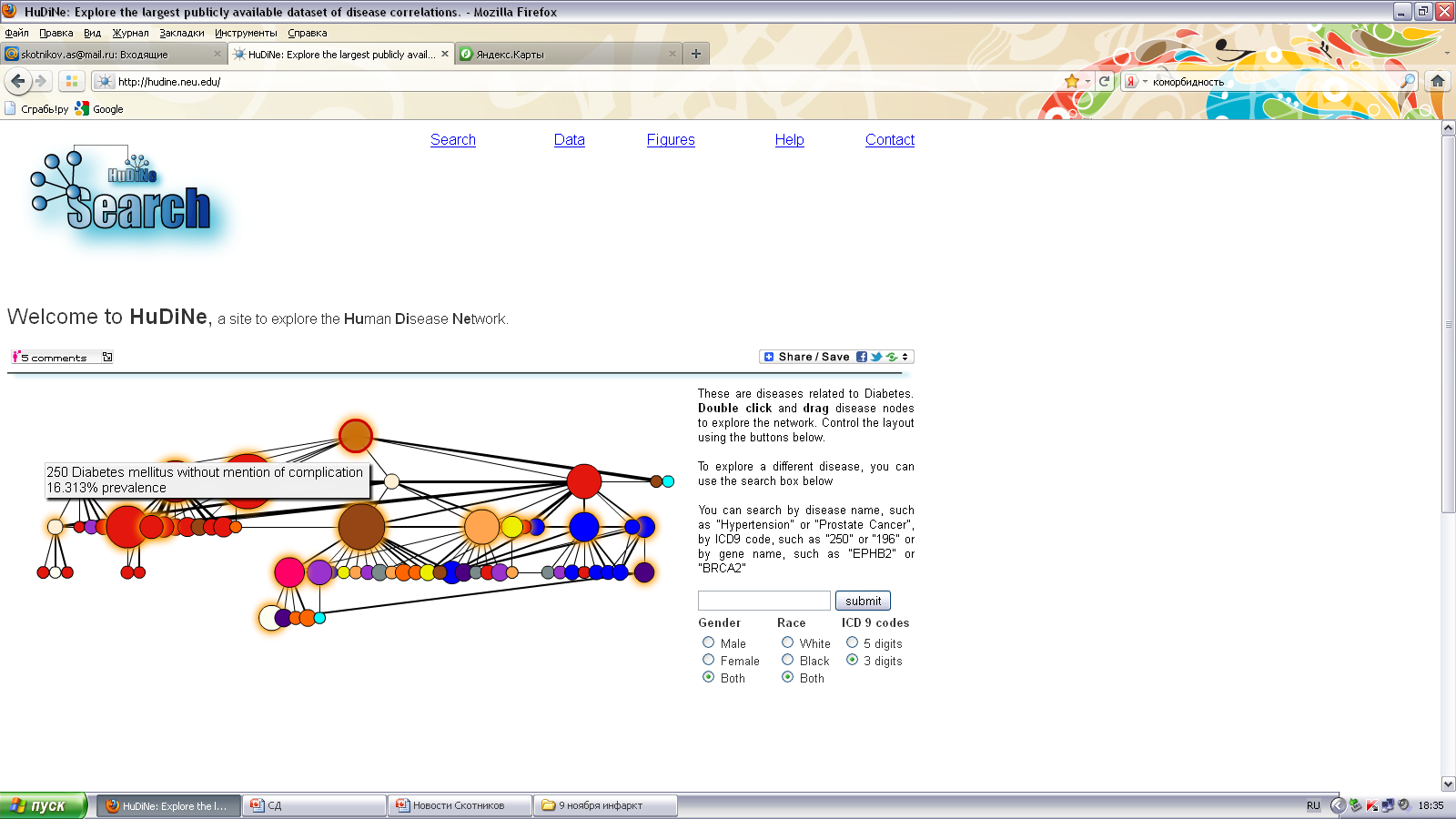 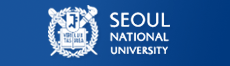 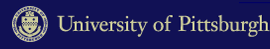 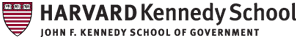 Источники получения информации о коморбидности
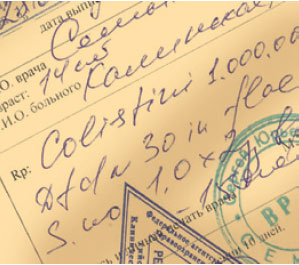 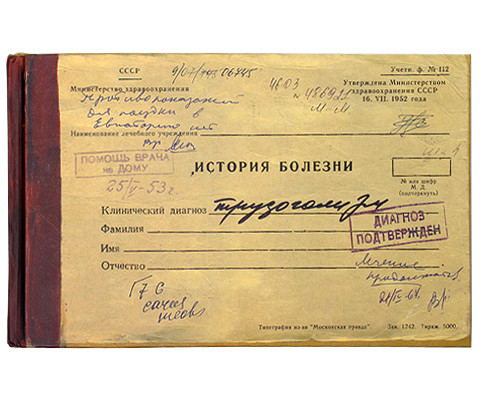 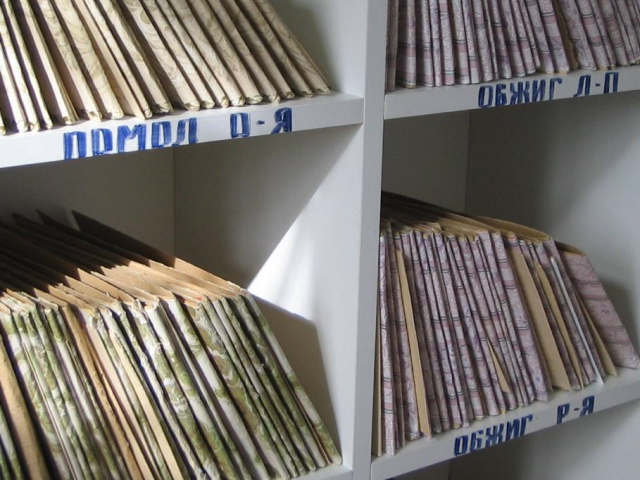 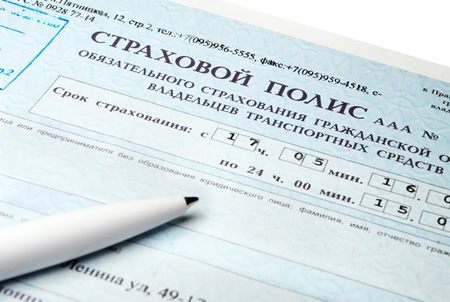 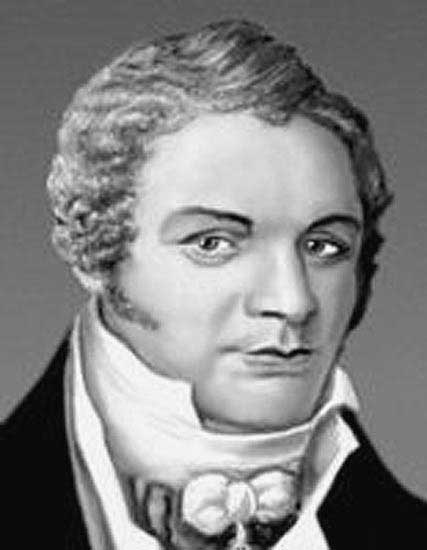 «Должность врачей вскрывать коего лечили»
Только аутопсия позволяет достоверно установить структуру коморбидности и непосредственную причину смерти каждого пациента независимо от его возраста, пола и гендерных характеристик
«Специалист подобен флюсу – полнота его одностороння»
Необходимо проведение обобщающего фундаментального исследования коморбидности, её свойств и закономерностей, а также ассоциированных с ней явлений и феноменов – исследования у постели больного и у секционного стола
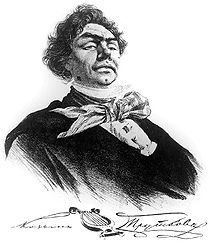 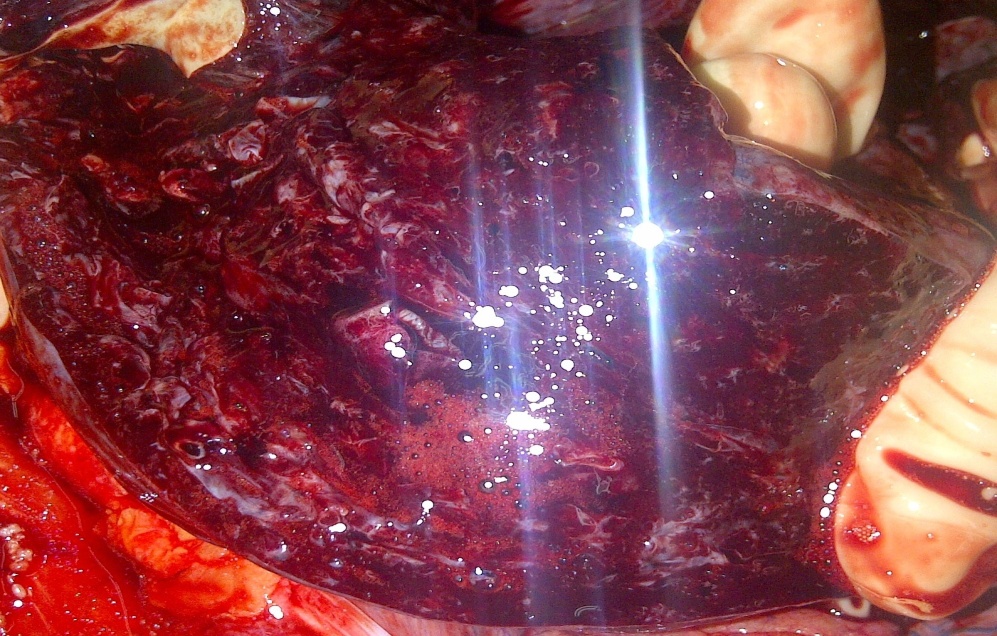 Козьма Прутков
Фото из клинико-морфологического архива кафедры терапии, клинической фармакологии и СМП МГМСУ
Основа проспективной профилактики болезней – ретроспективный анализ аутопсий
Патологоанатомическое бюро
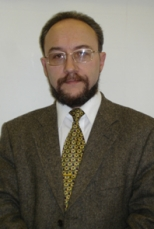 «Независимая конфиденциальная самоорганизующаяся профессионально прогрессирующая система, повышающая качество медицинского обслуживания за счет своевременности и доступности получения объективной статистической информации»
д.м.н., заведующий кафедрой патологической анатомии МГМСУ, главный патологоанатом ДЗ Москвы, профессор
Зайратьянц Олег Вадимович
Автоматизированная система обработки статистической информации
Закрытый web-ресурс, содержащий в своей структуре паспортную, гендерную, клиническую и морфологическую информацию о пациентах, находившихся на лечении в ЛПУ и умерших в связи с различными причинами
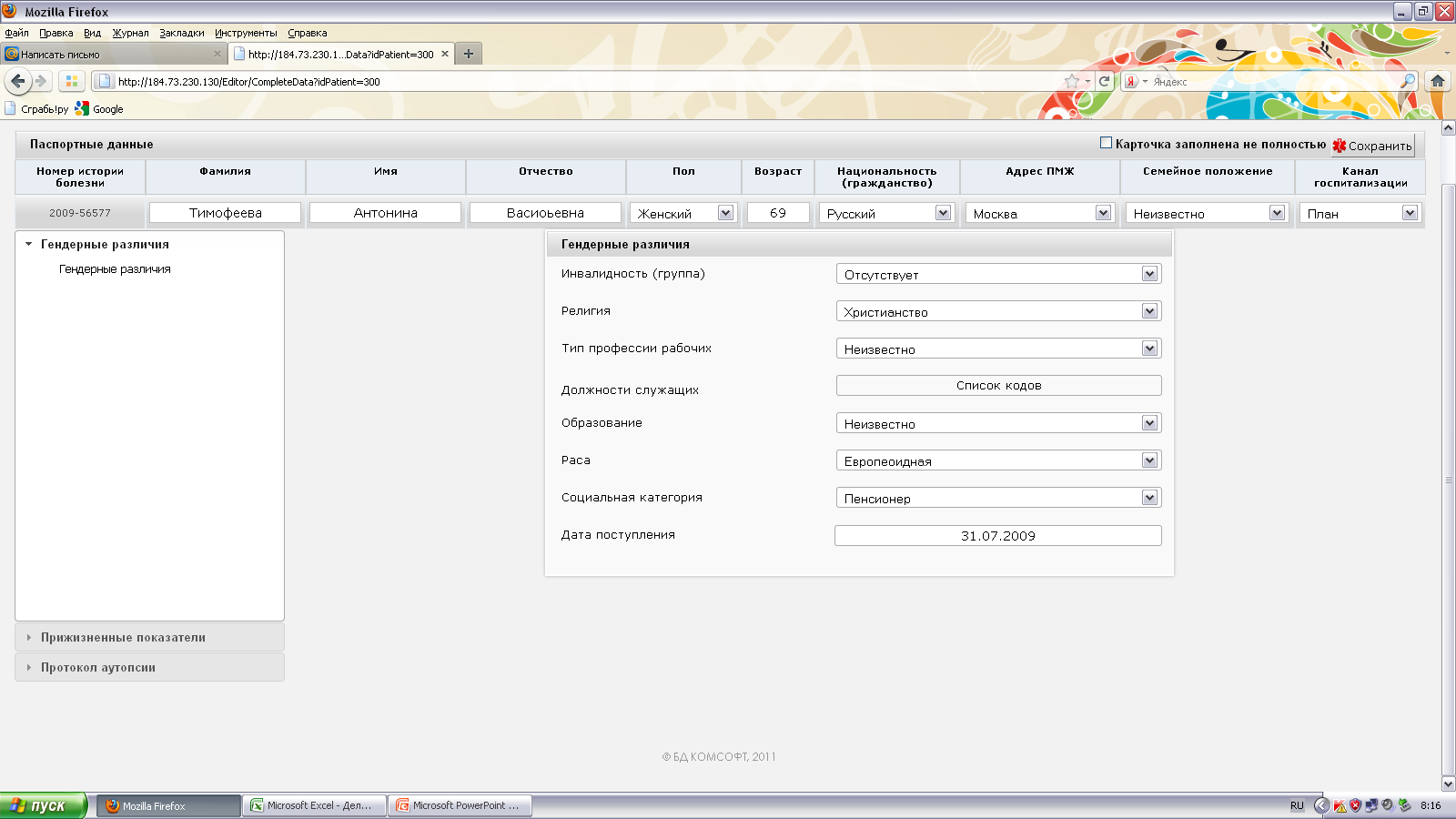 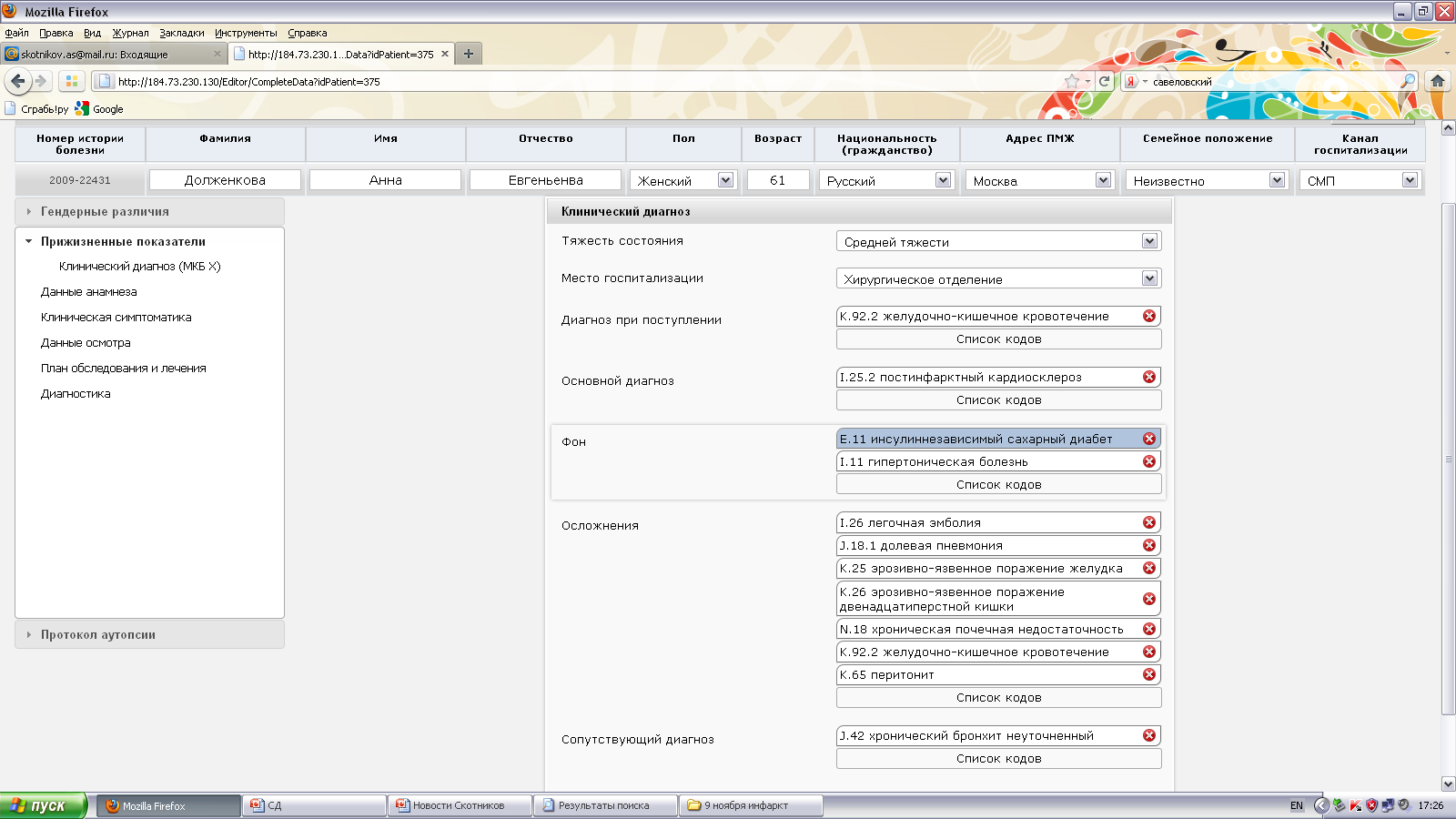 Информационное заполнение ресурса осуществляется строго в соответствии с актуальной в текущий момент времени обновленной версией Международной Классификацией Болезней
статья «Коморбидность» более 10 публикаций в журналах ВАК за последние 3 месяцад.м.н., профессор А.Л. Вёрткин, к.м.н. А.С. Скотников, к.м.н. М.А. Румянцев
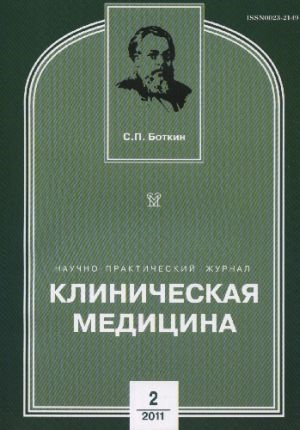 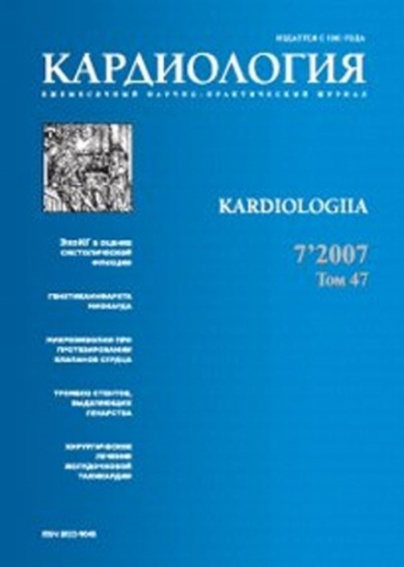 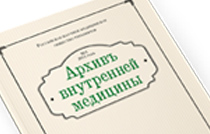 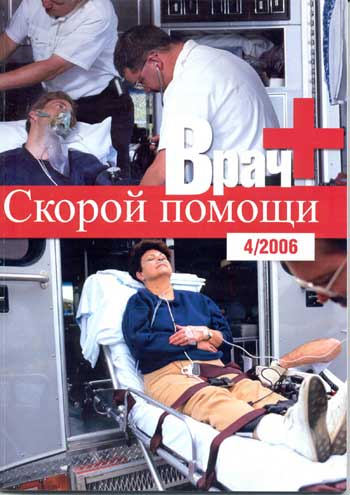 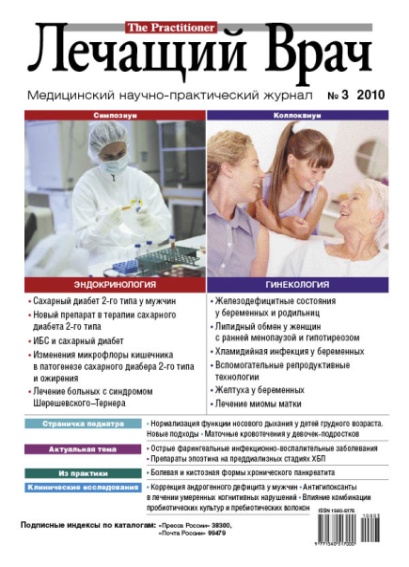 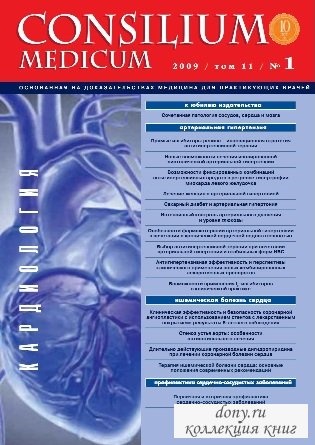 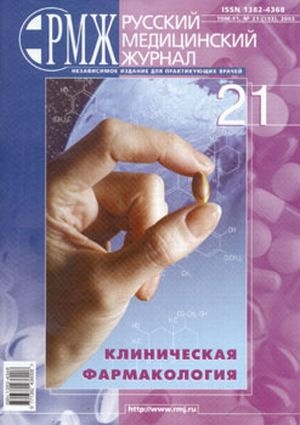 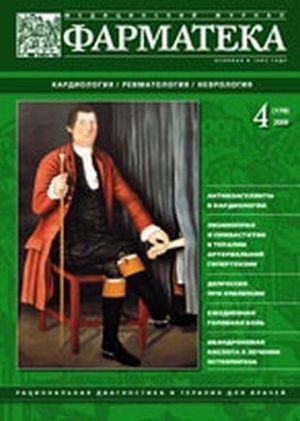 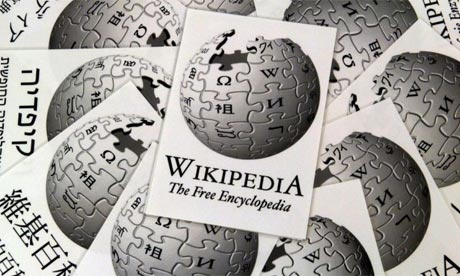 www://ru.wikipedia.org/wiki/Коморбидность
Первый русскоязычный интернет-ресурс, посвященный коморбидности (переведен на английский язык). Английский вариант статьи: http://en.wikipedia.org/wiki/Comorbidity
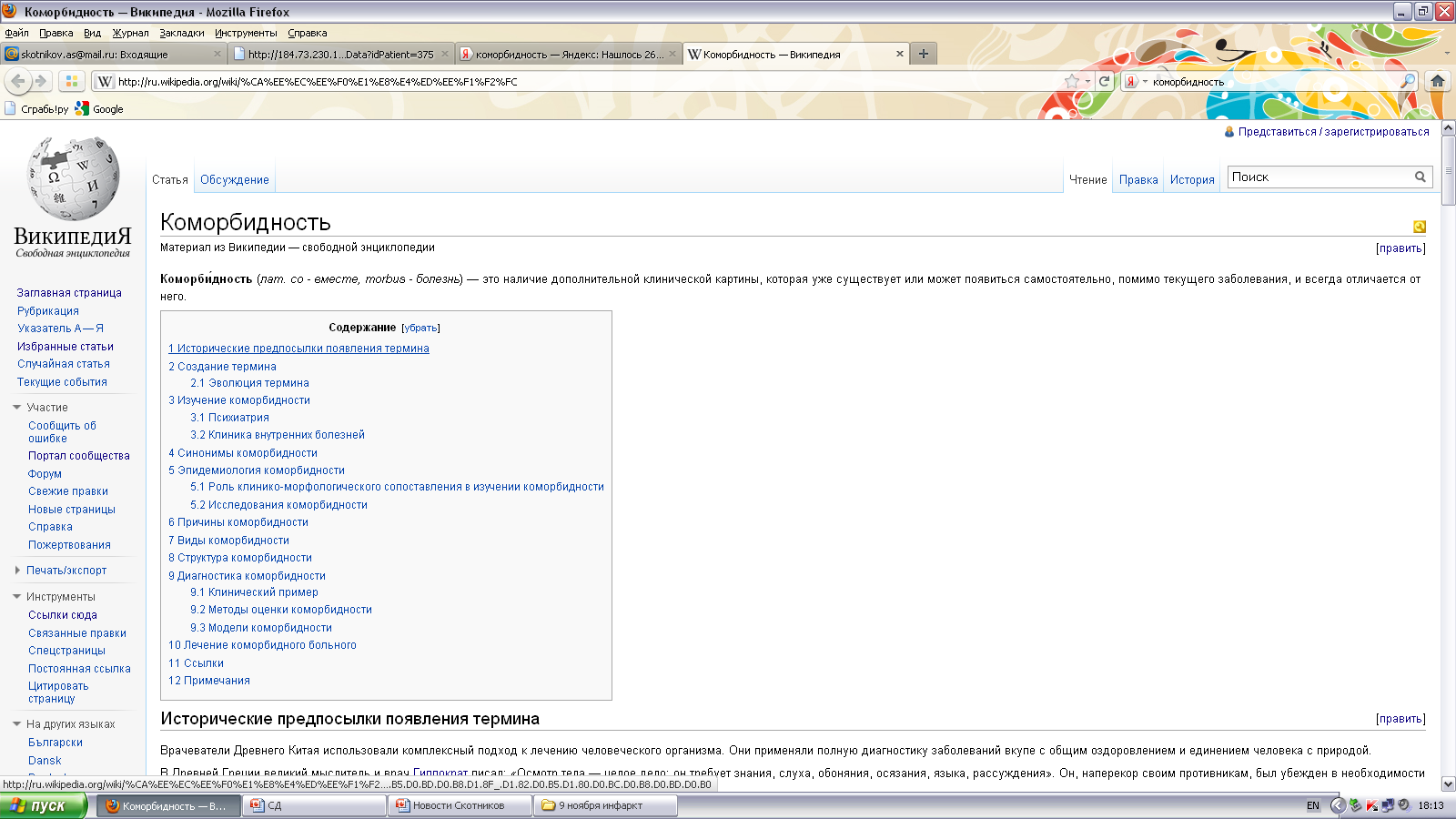 Цель создания секции
Определить алгоритм комплексного анализа коморбидности, разработать методологию оценки прогноза коморбидных больных и создать клинико-фармакологические модели ведения пациентов с сочетанной патологией
Задачи секции
Ретроспективно на основании комплексного анализа прижизненных показателей и секционных данных изучить встречаемость коморбидности и её структуру у пациентов с соматической патологией;

Разработать метод оценки коморбидности, основанный на эпидемиологии нозологических единиц, составляющих её структуру, а также на тяжести поражения внутренних органов, подтвержденной морфологически;

Выявить связь развития, течения и прогноза коморбидной патологии с проводимым лечением и его отдельными составляющими;

Ретроспективно выявить связь частоты и структуры осложнений соматических заболеваний с проводимой терапией;

На основании выявленных закономерностей коморбидности разработать карты диагностического и лечебного поиска, а также карты предикторов осложнений соматических заболеваний и формулы для расчета существующих рисков;

В проспективных исследованиях определить эффективность медикаментозного воздействия на выявленные предикторы осложнений соматических заболеваний.
Изучаемые явления
Факторы риска коморбидности
Закономерности коморбидности
Предикторы осложнений соматических заболеваний на фоне коморбидности
Роль половых, возрастных и гендерспецефических особенностей пациентов в развитии и прогрессировании коморбидности
Влияние объёма и поражения внутренних органов на тяжесть коморбидности и прогноз пациентов
Влияние медикаментозной терапии и полипрагмазии на развитие и прогрессирование коморбидности
Направления работы секции
Проведение образовательных программ по фундаментальным основам коморбидности, посвящённых обучению врачей-терапевтов и специалистов смежных дисциплин естественным и медикаментозно-индуцированным механизмам её развития, течения и прогноза, а также разъяснению возможных подходов к лечению коморбидного больного с конкретным индивидуальным набором заболеваний;
Инициирование, проведение и координация научных исследований, изучающих явления коморбидости, особенности течения сочетанной патологии, взаимодействия лекарственных препаратов при вынужденной полипрагмазии, а также аспекты рациональной фармакотерапии коморбидных больных;
Разработка клинических рекомендаций-алгоритмов консервативного ведения различных категорий коморбидных больных, учитывающих их возрастные, половые и гендерные характеристики;
Проведение профилактической и просветительской работы среди населения Москвы и регионов РФ в целом, а также среди подростков и врачебного сообщества в частности;
Поиск и привлечение к работе секции научных сотрудников, занимающихся изучением общих и частных вопросов коморбидности, создание региональных отделений секции;
Развитие сотрудничества с национальными и зарубежными медицинскими обществами и ассоциациями (в т.ч. обществами молодых учёных)
Научный руководитель секции
Научный консультант секции
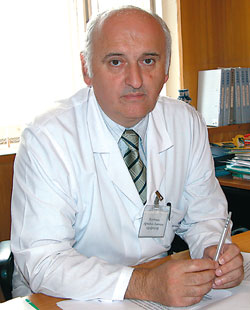 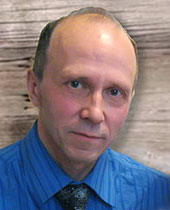 д.м.н., профессор кафедры геронтологии и гериатрии Иркутского государственного института усовершенствования врачей
Белялов Фарид Исмагильевич
д.м.н., заведующий кафедрой терапии, клинической фармакологии и СМП Московского государственного медико-стоматологического университета
Заслуженный деятель науки РФ,
профессор Вёрткин Аркадий Львович
Члены научного совета секции
Лекторский состав